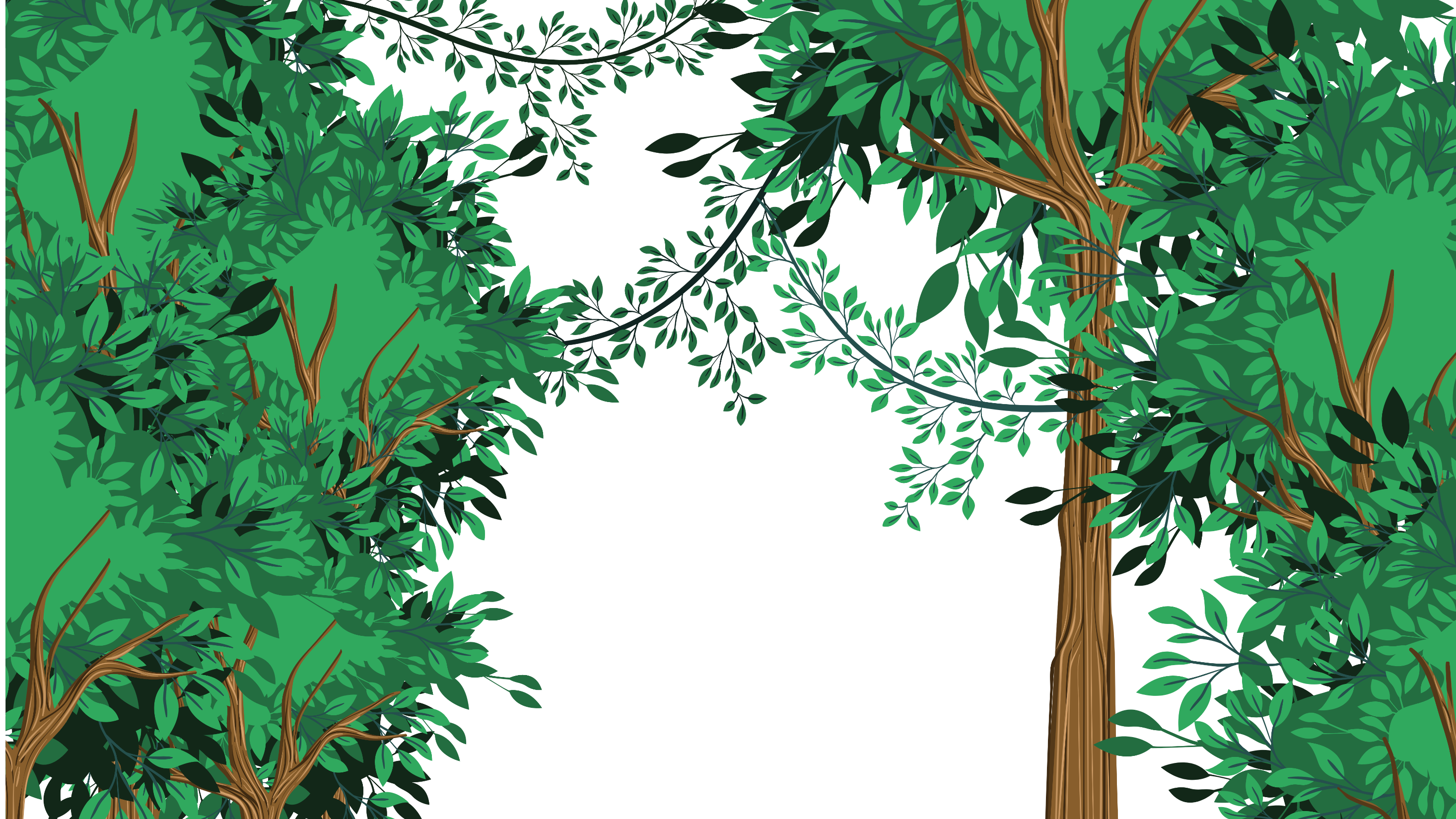 الدرس الثاني
الغابات
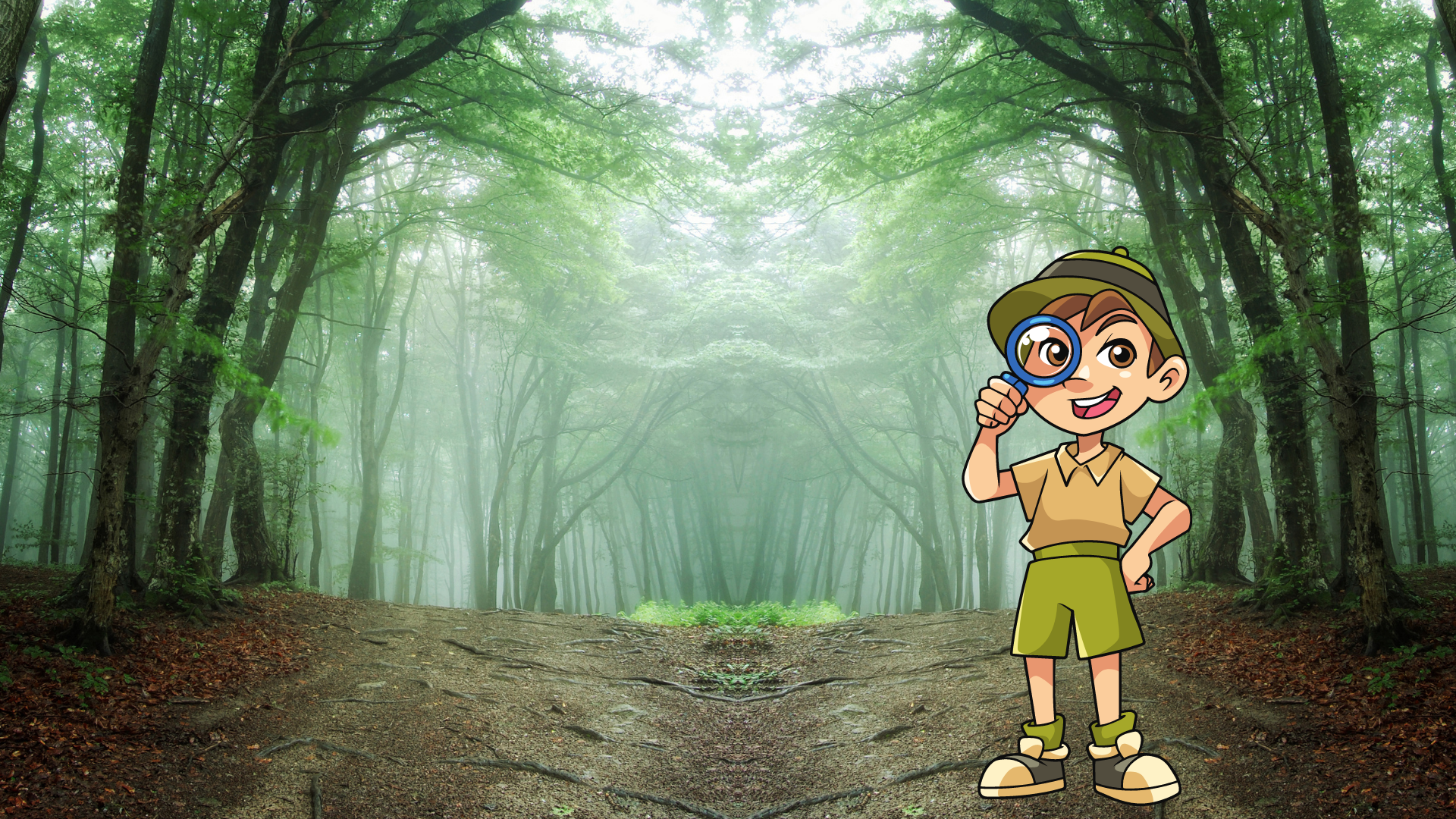 أنظر وأتساءل
فيم تتشابه الغابات وفيم تختلف؟
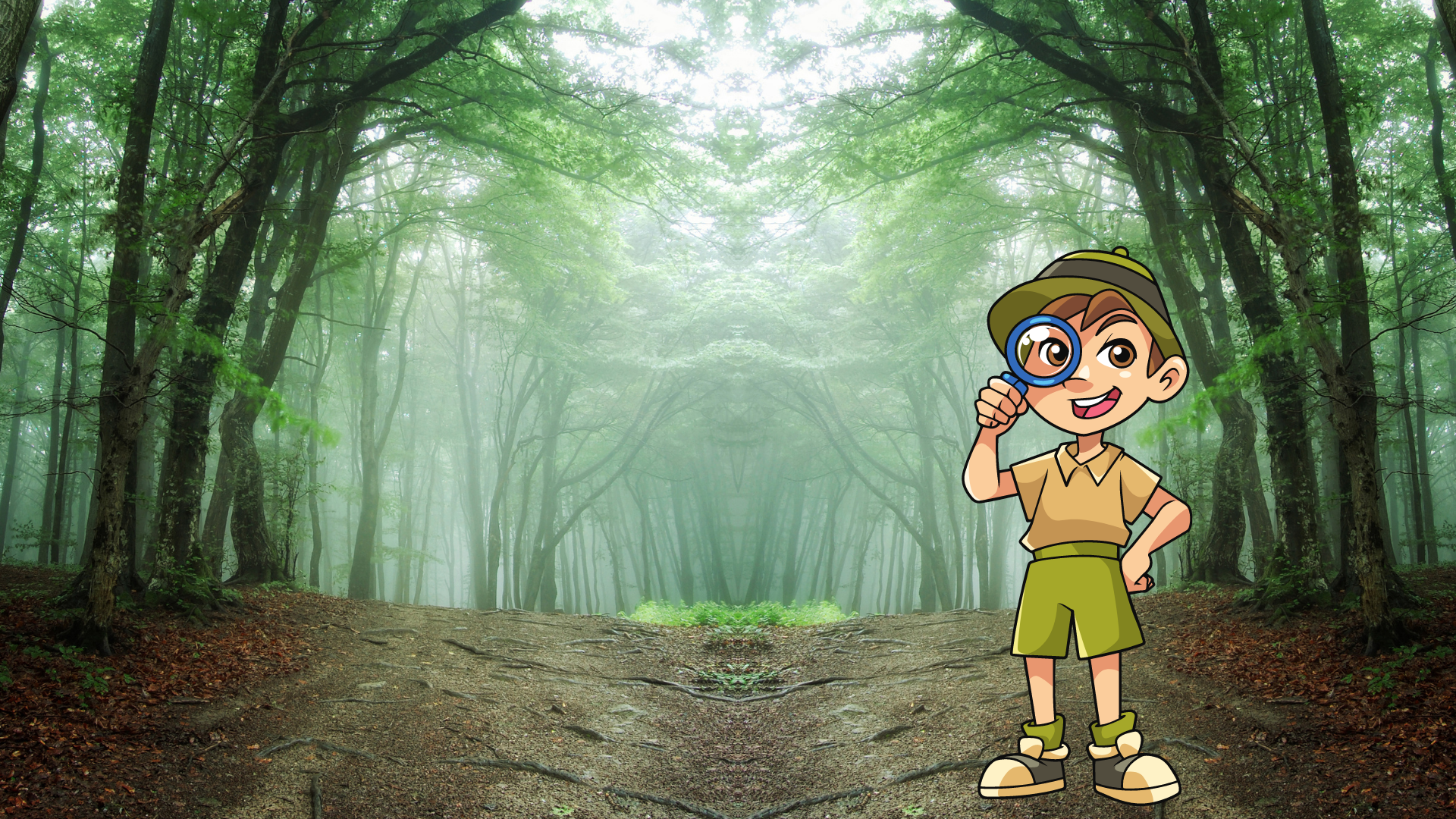 أستكشف
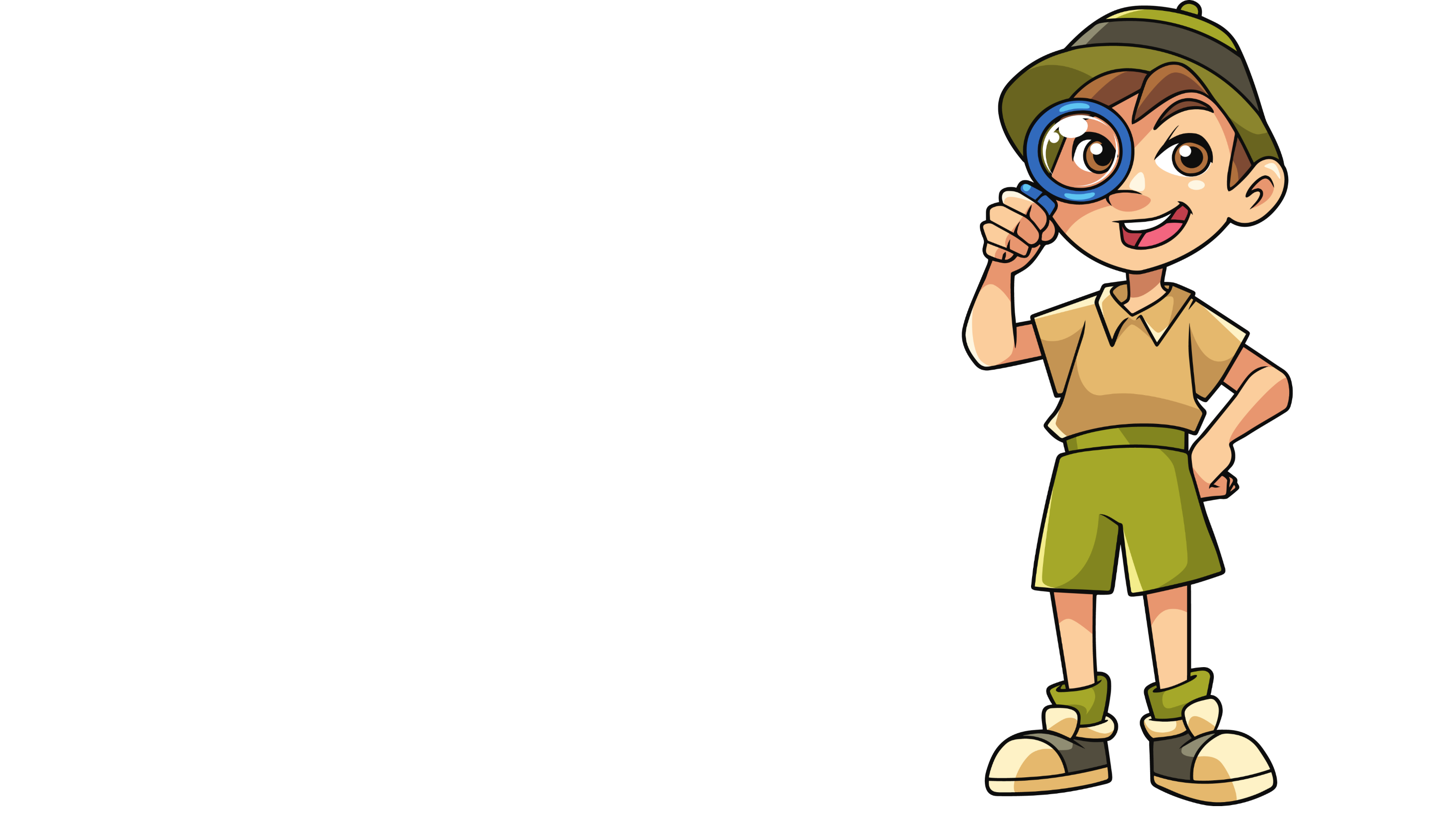 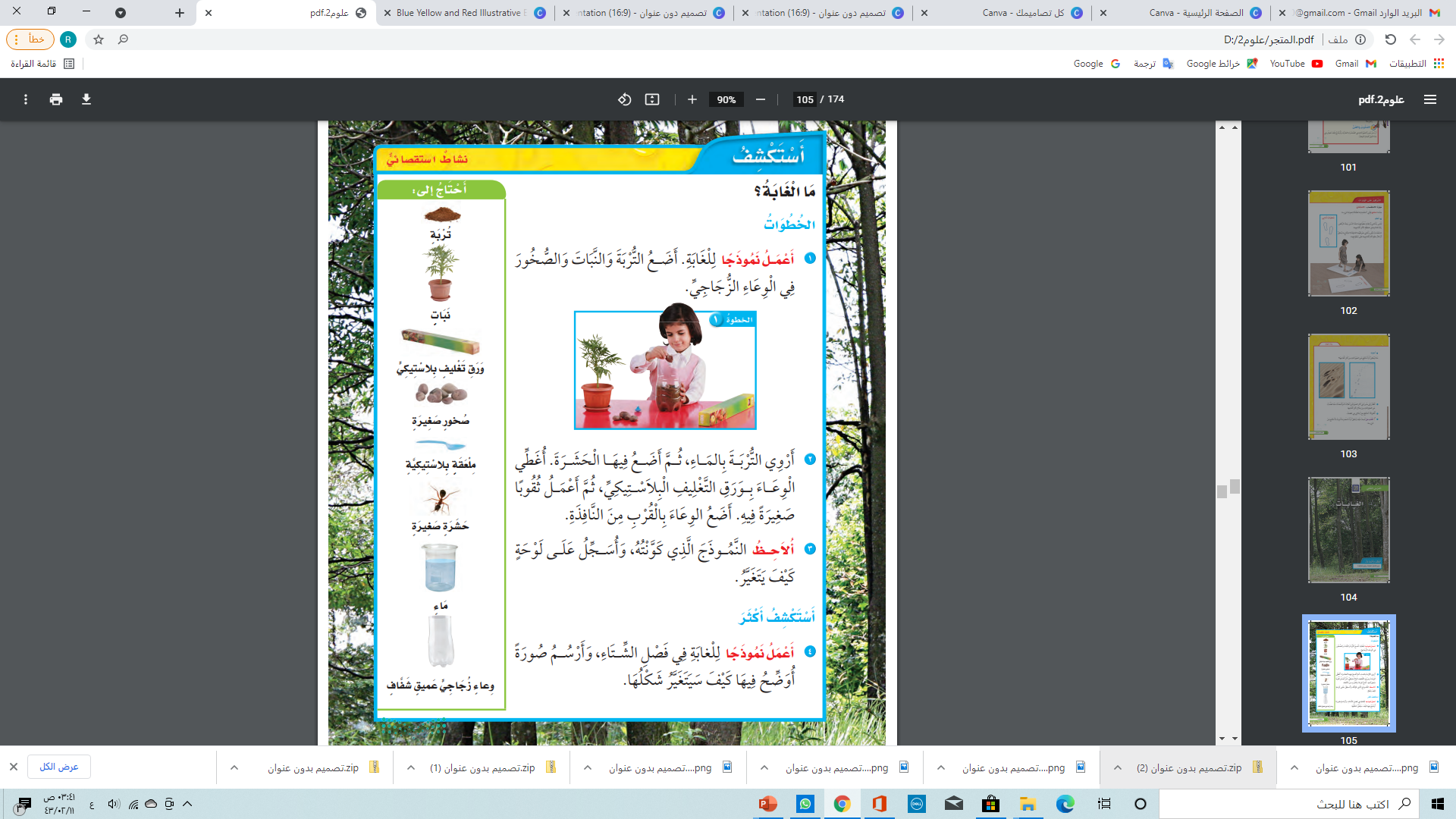 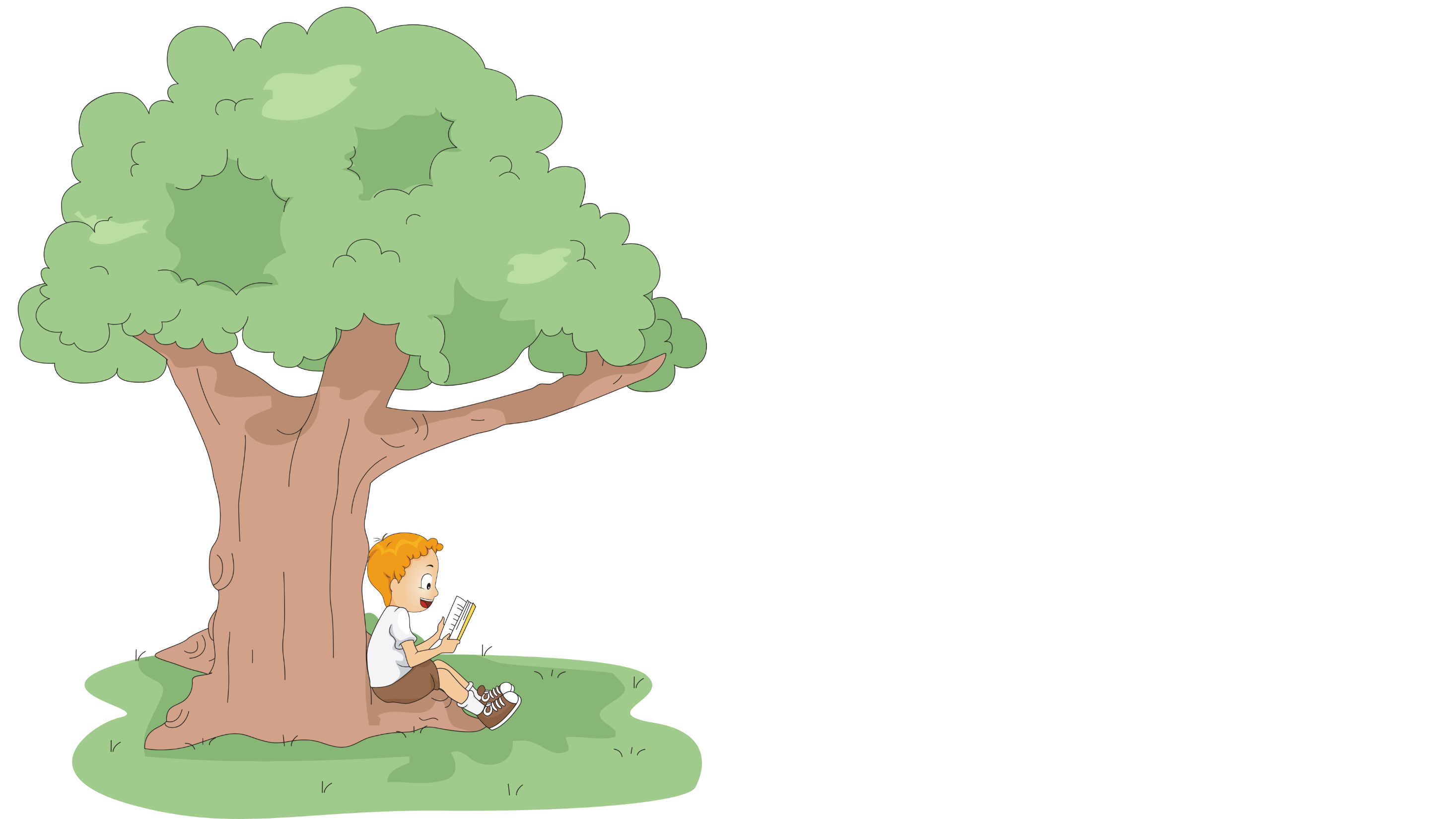 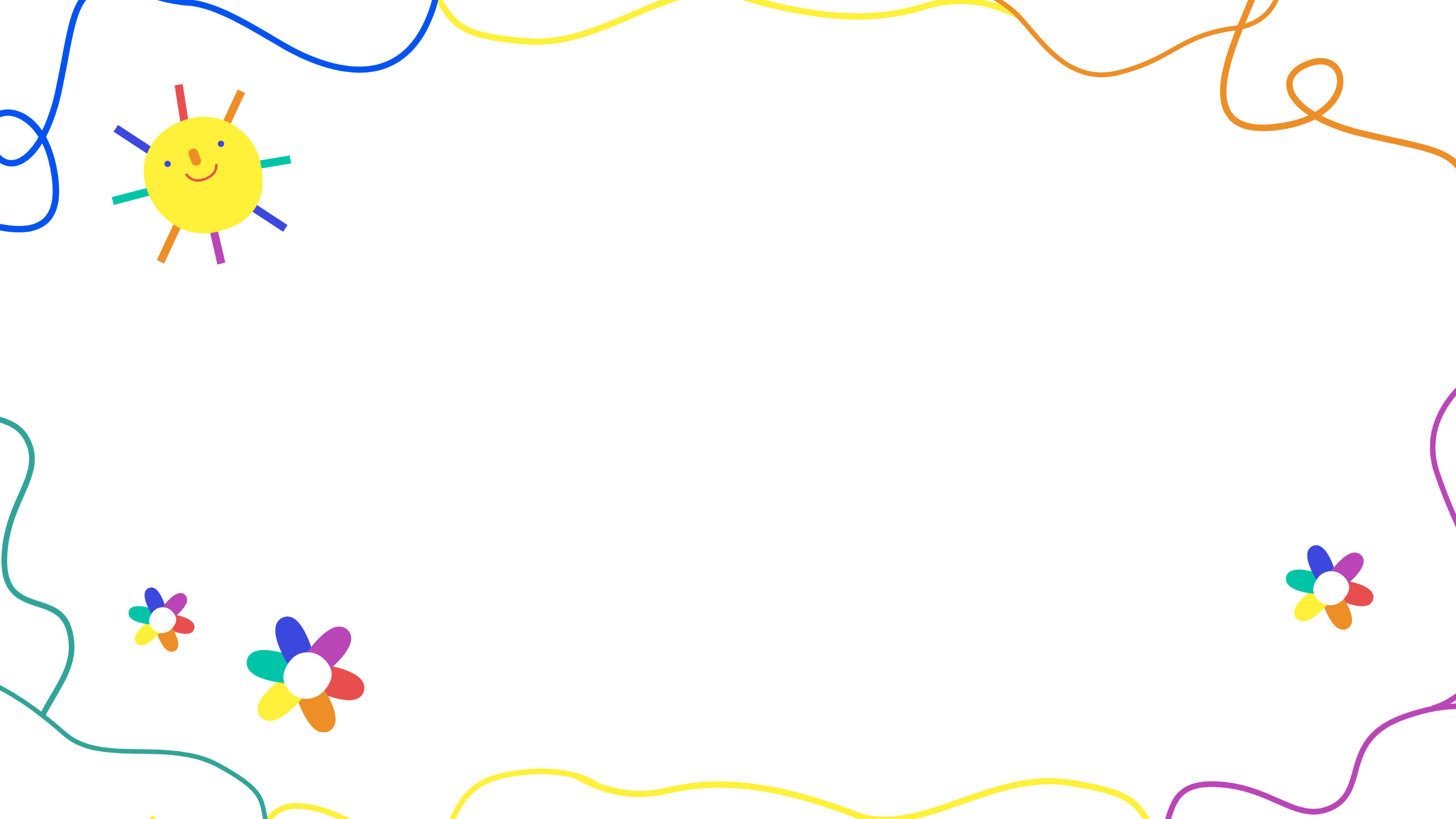 أقرأ و أتعلم
كيف تبدو الغابة؟
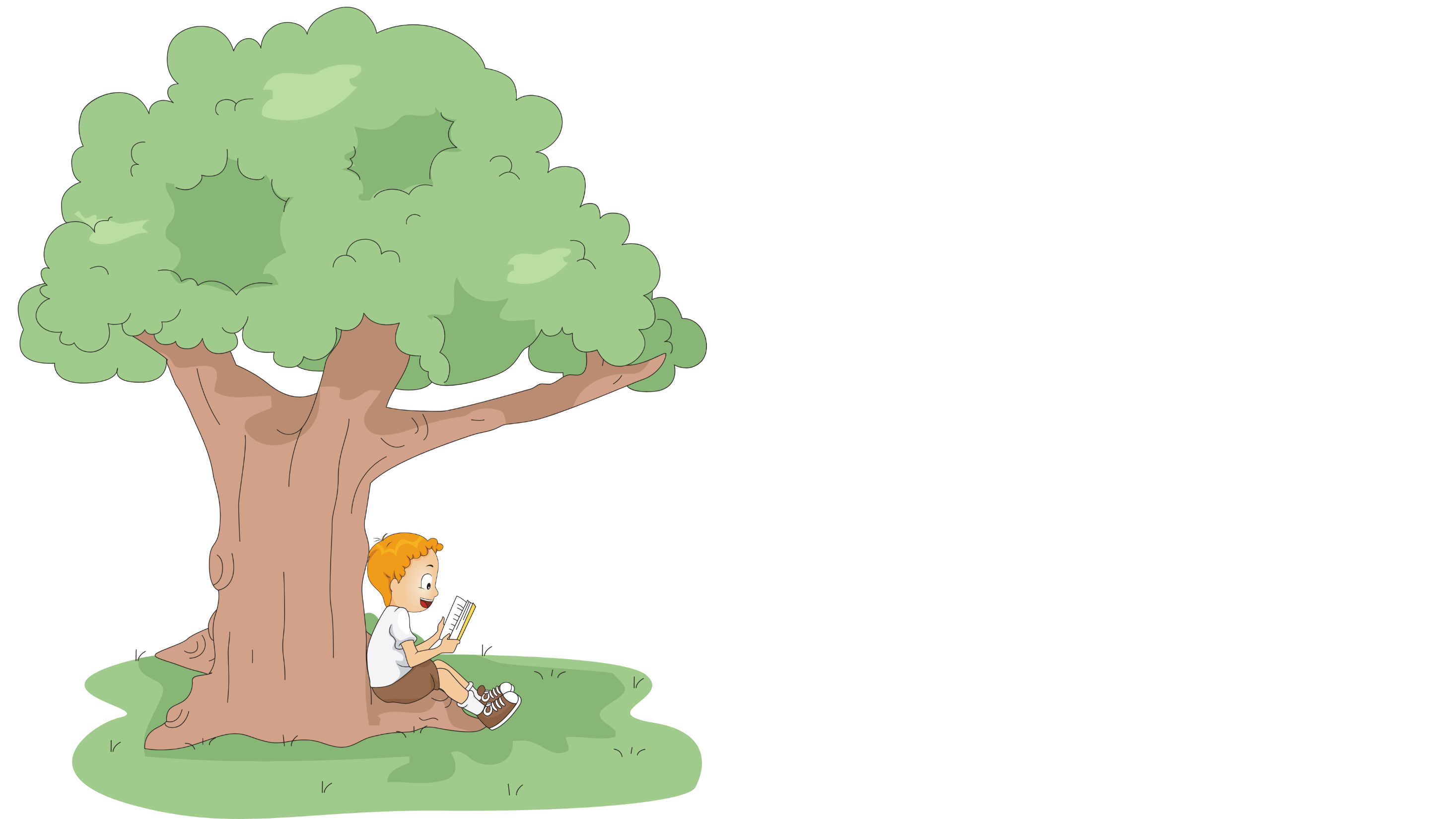 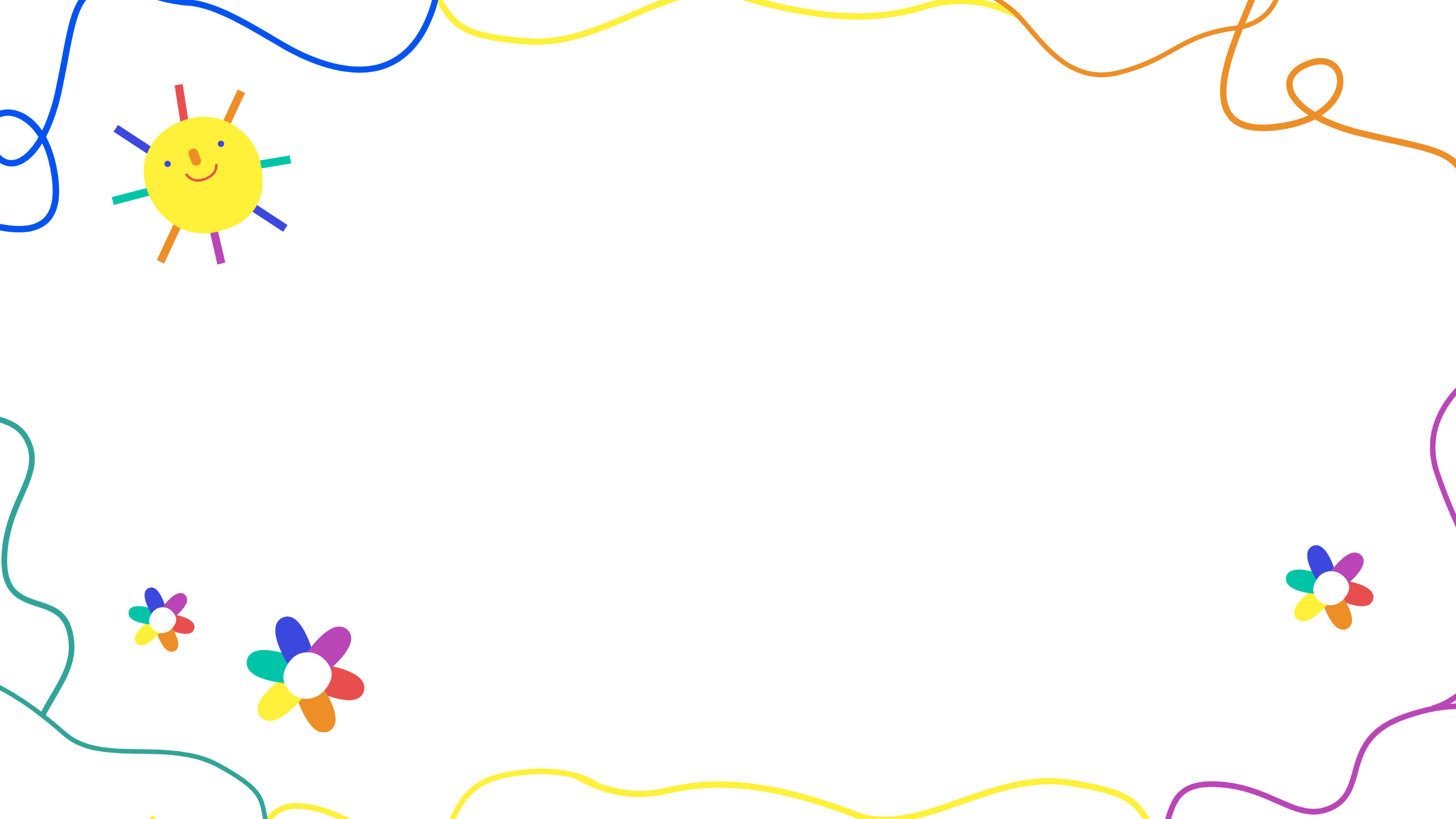 كيف تبدو الغابة؟
الغابة موطن تتوافر فيه الأمطار وضوء الشمس لذا تنمو فيه أشجار كثيرة و في الغابة تعيش الغزلان و الدببة السوداء والثعالب كما تعيش فيها الطيور و الحشرات و الديدان
معظم الأشجار لها أوراق يتغير لونها وتتساقط في فصل الخريف وهناك أشجار تبقى أوراقها خضراء طوال السنة
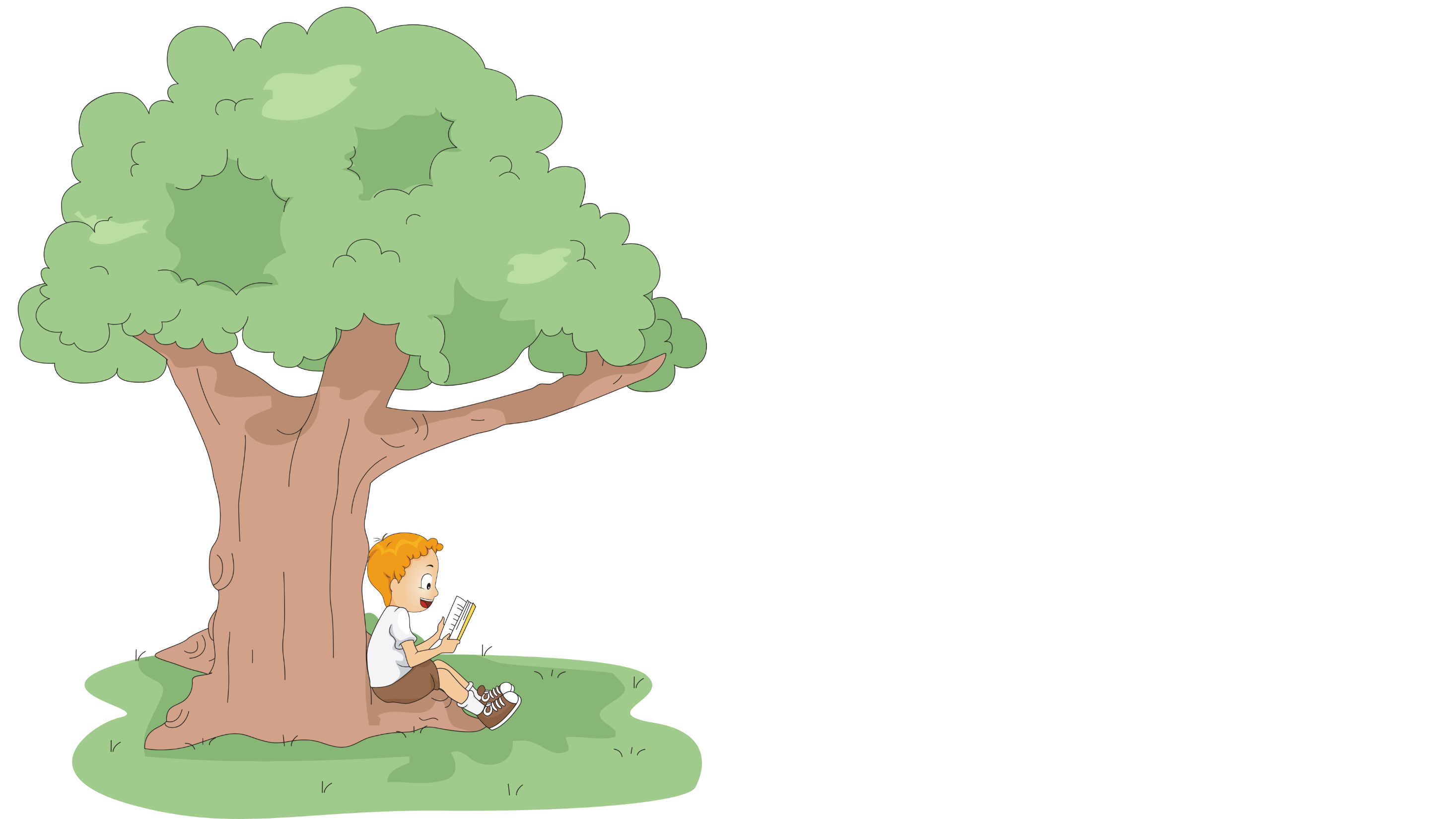 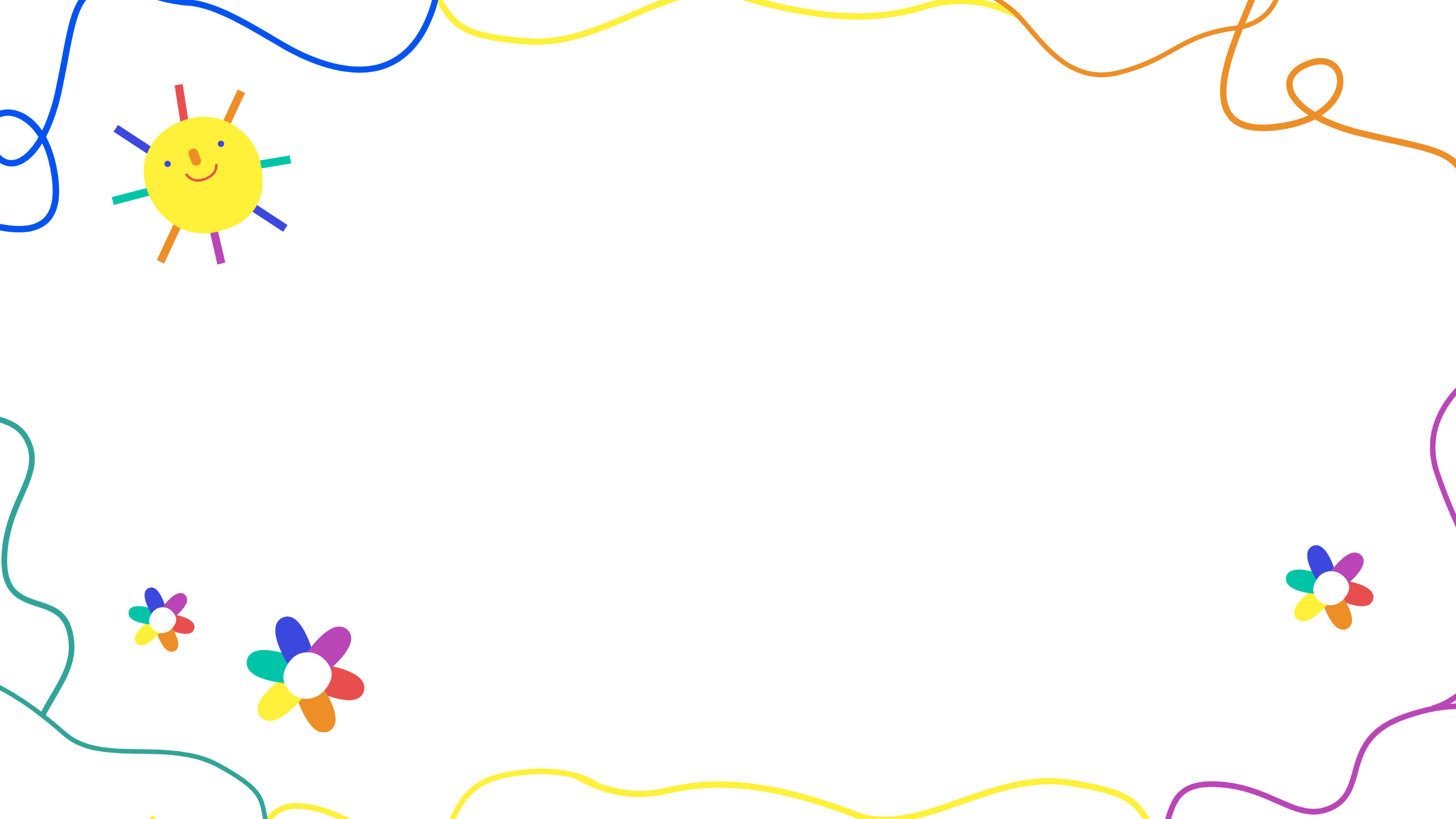 في دقيقة
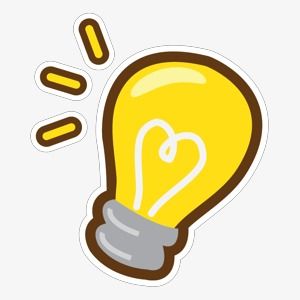 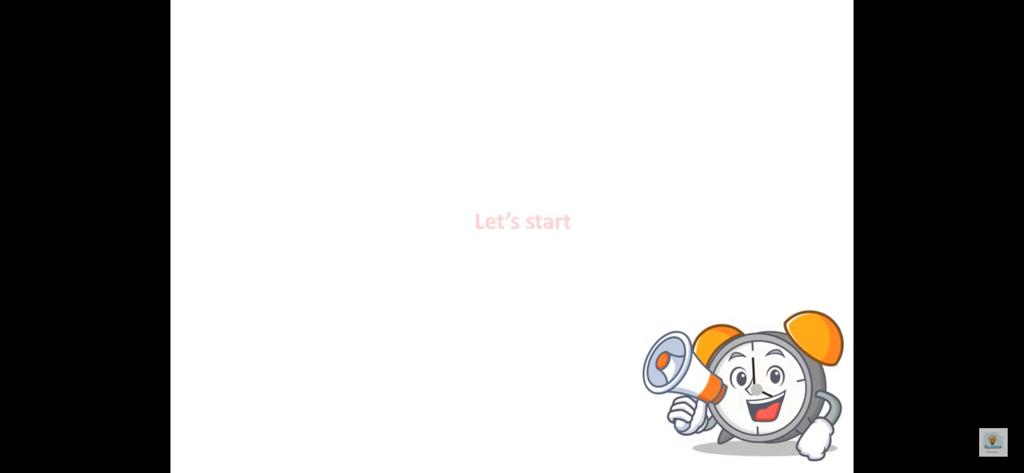 أتناقش مع أصدقائي 
واخبرهم كيف تبدو الغابة ؟
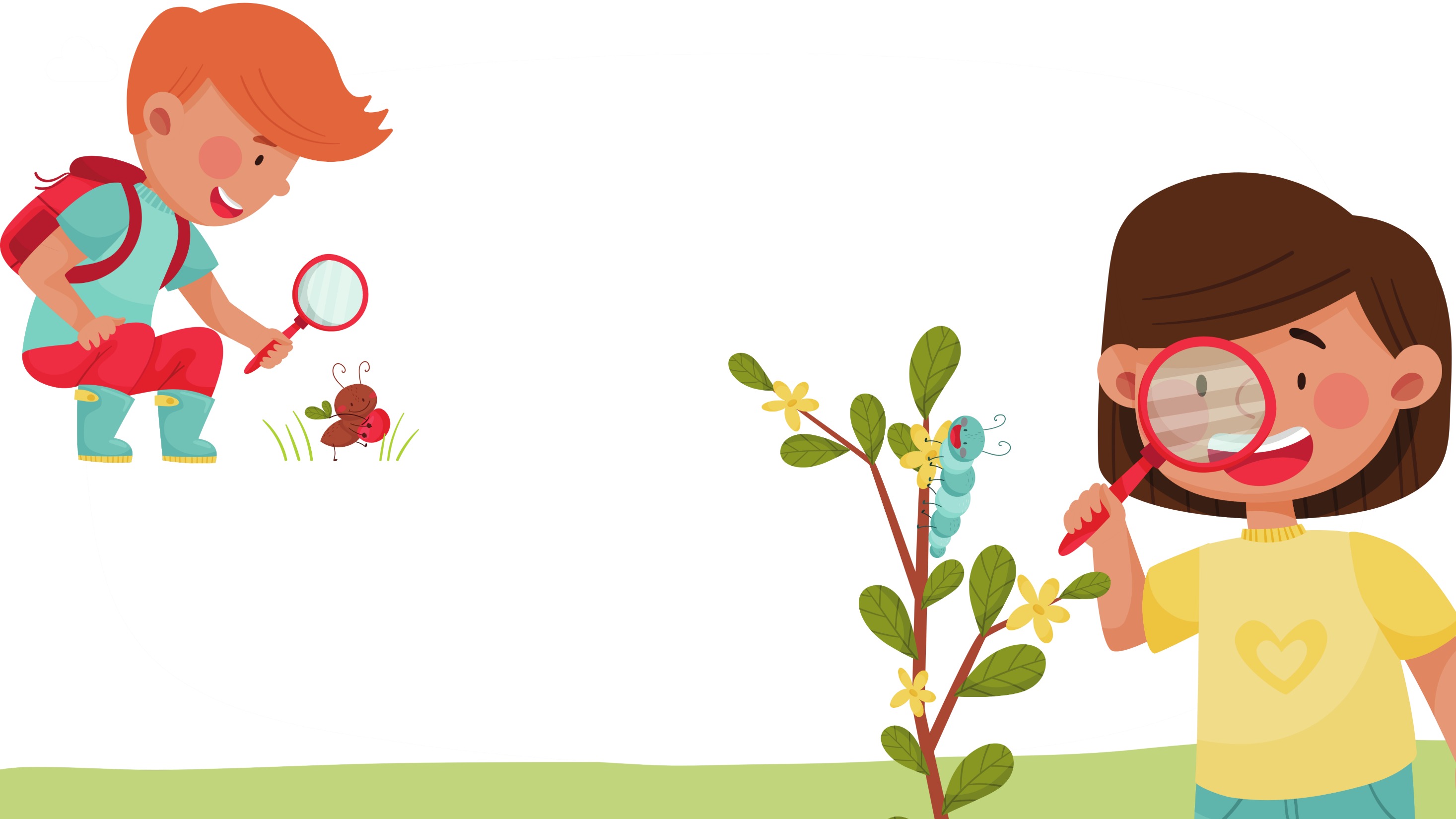 أقرأ اللوحة
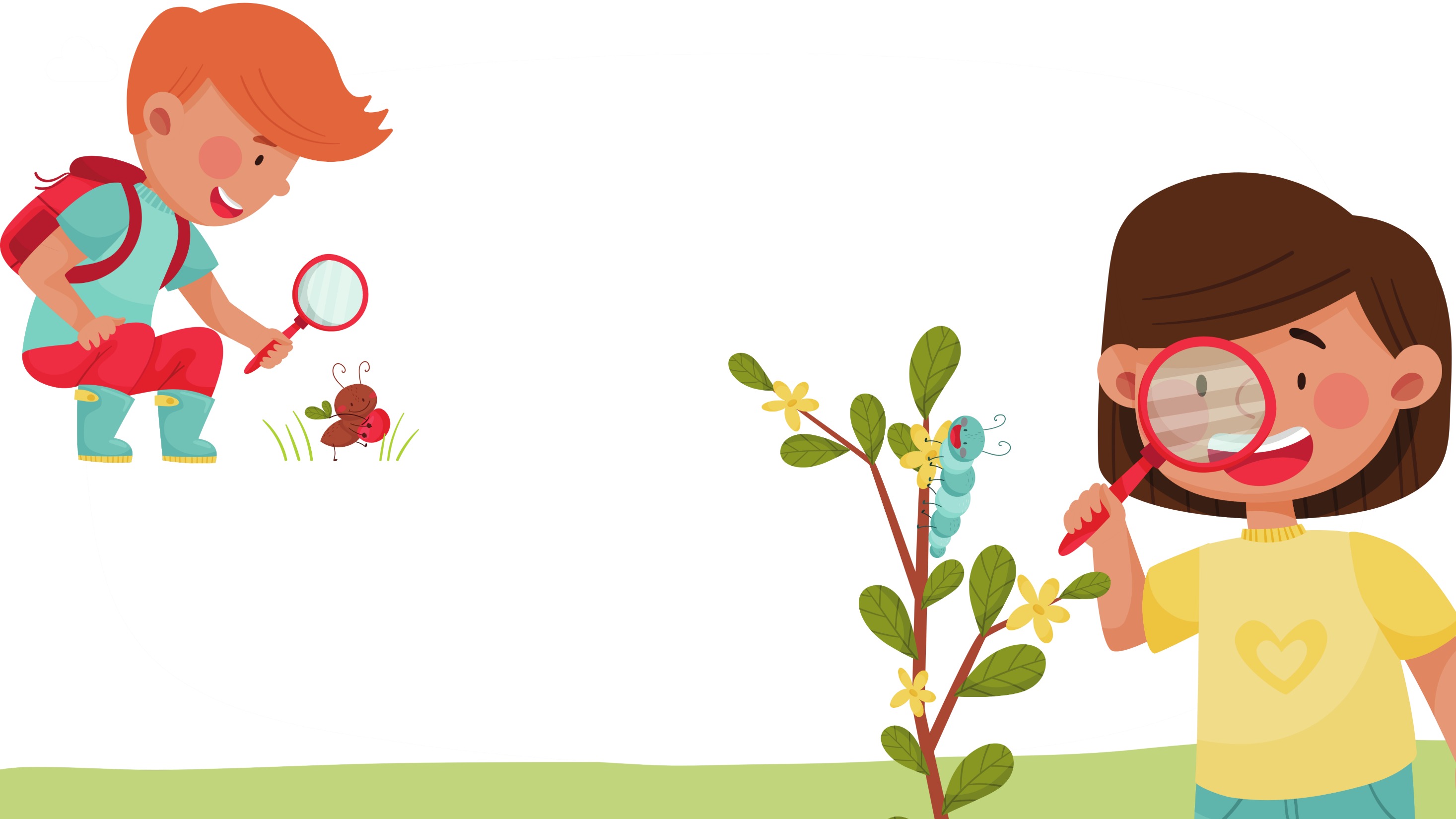 الوحدة الثانية
النِّظامُ الْبِيئِيُّ
للصف الثالث الابتدائي
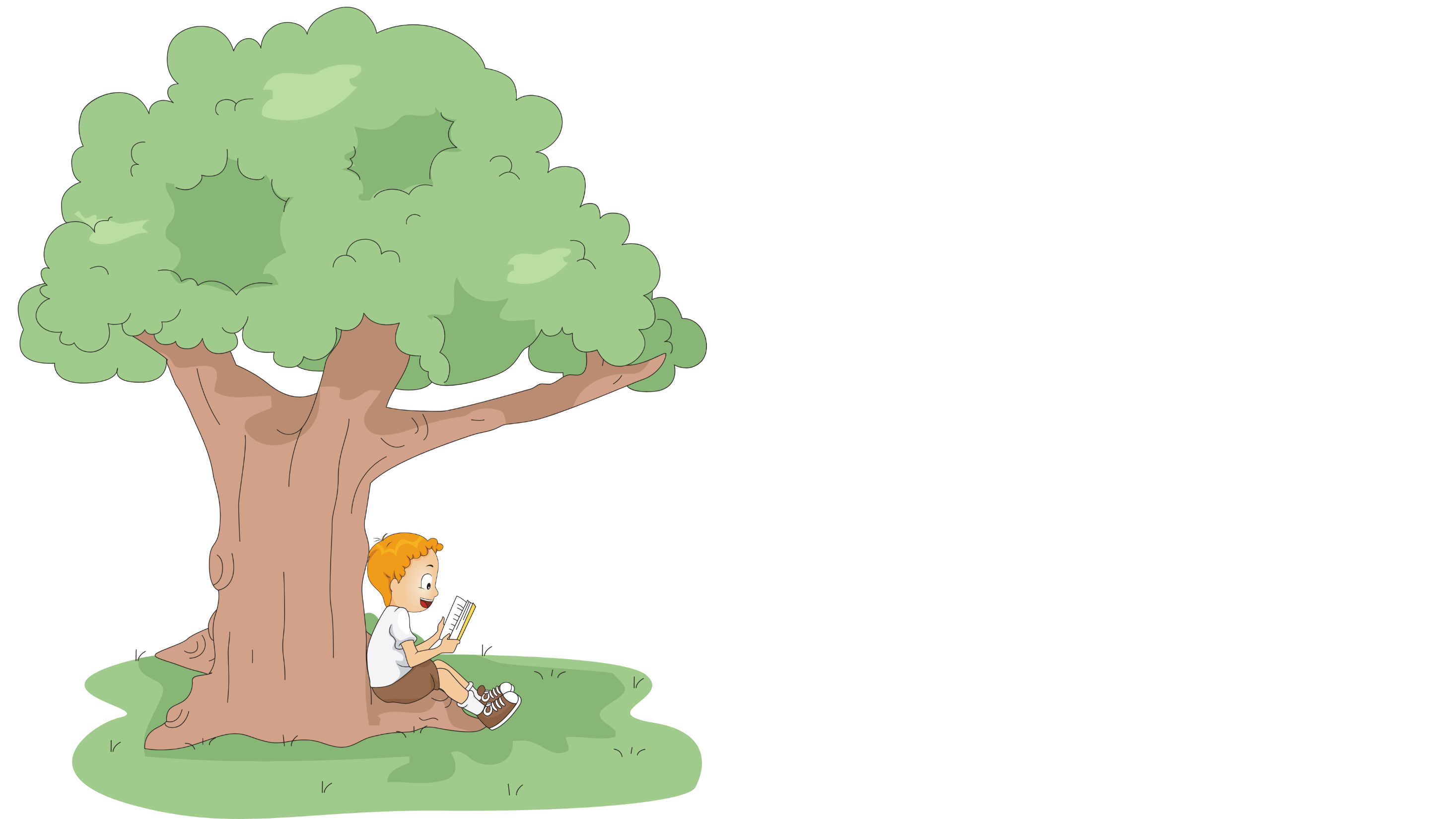 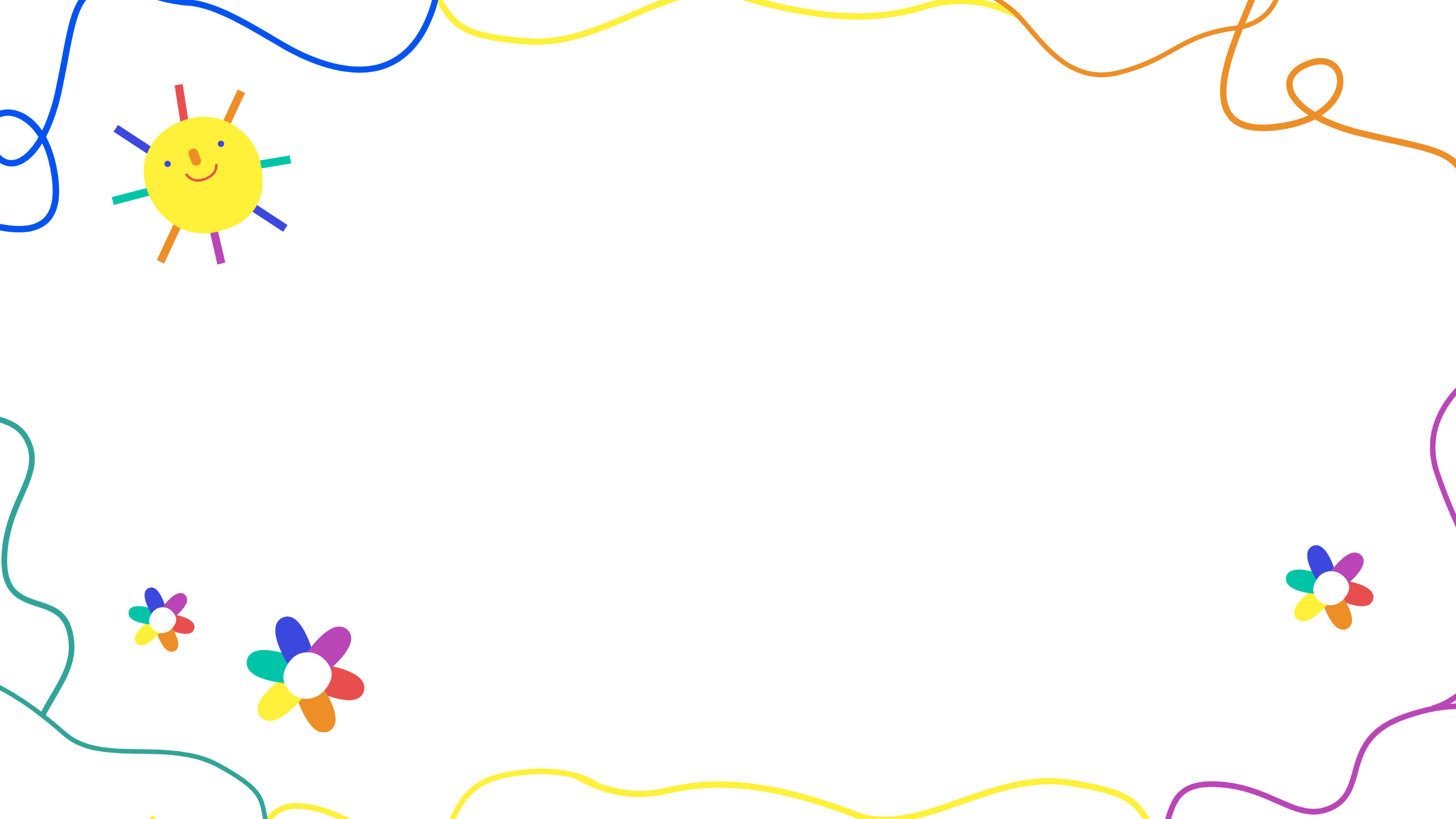 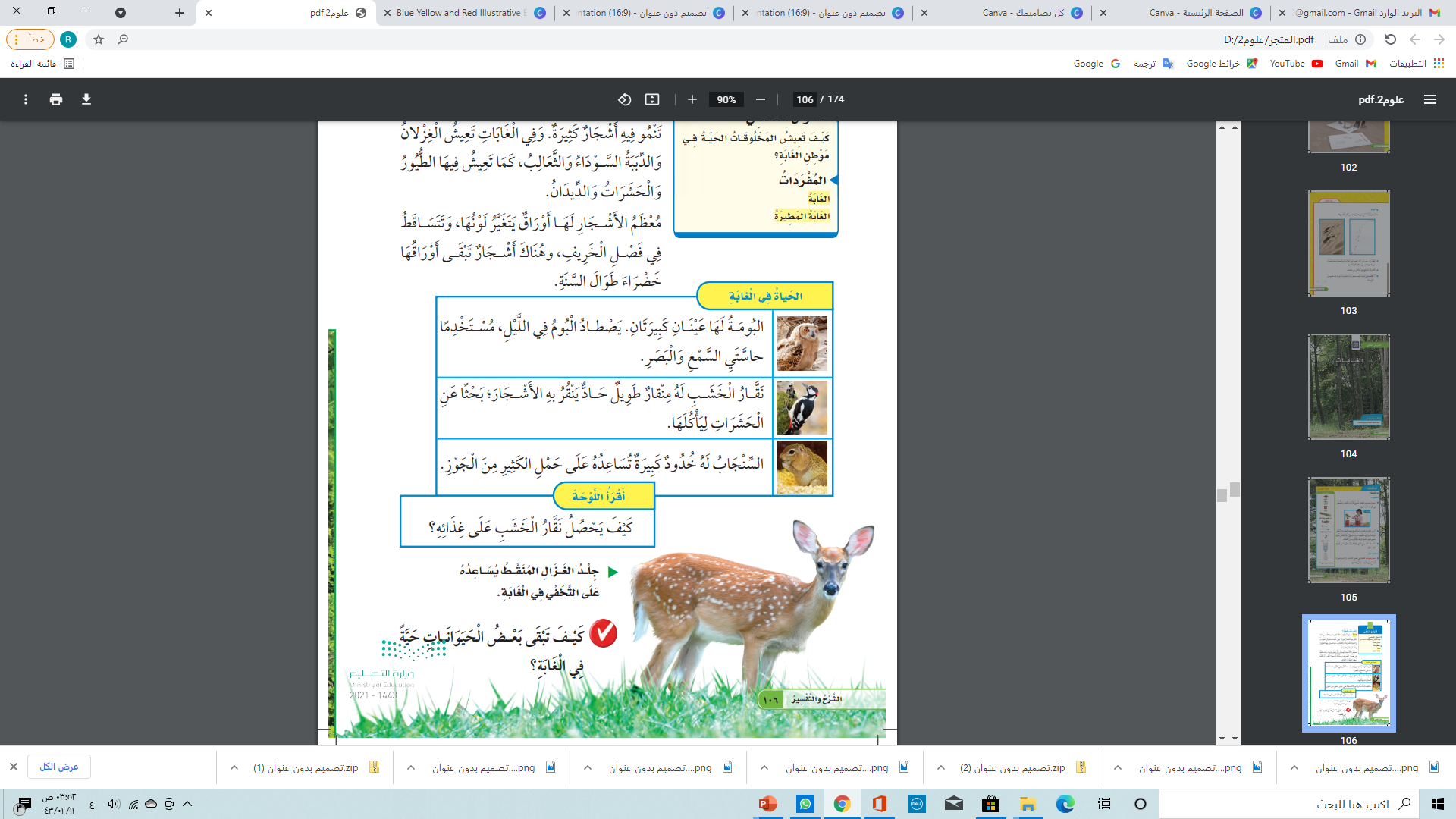 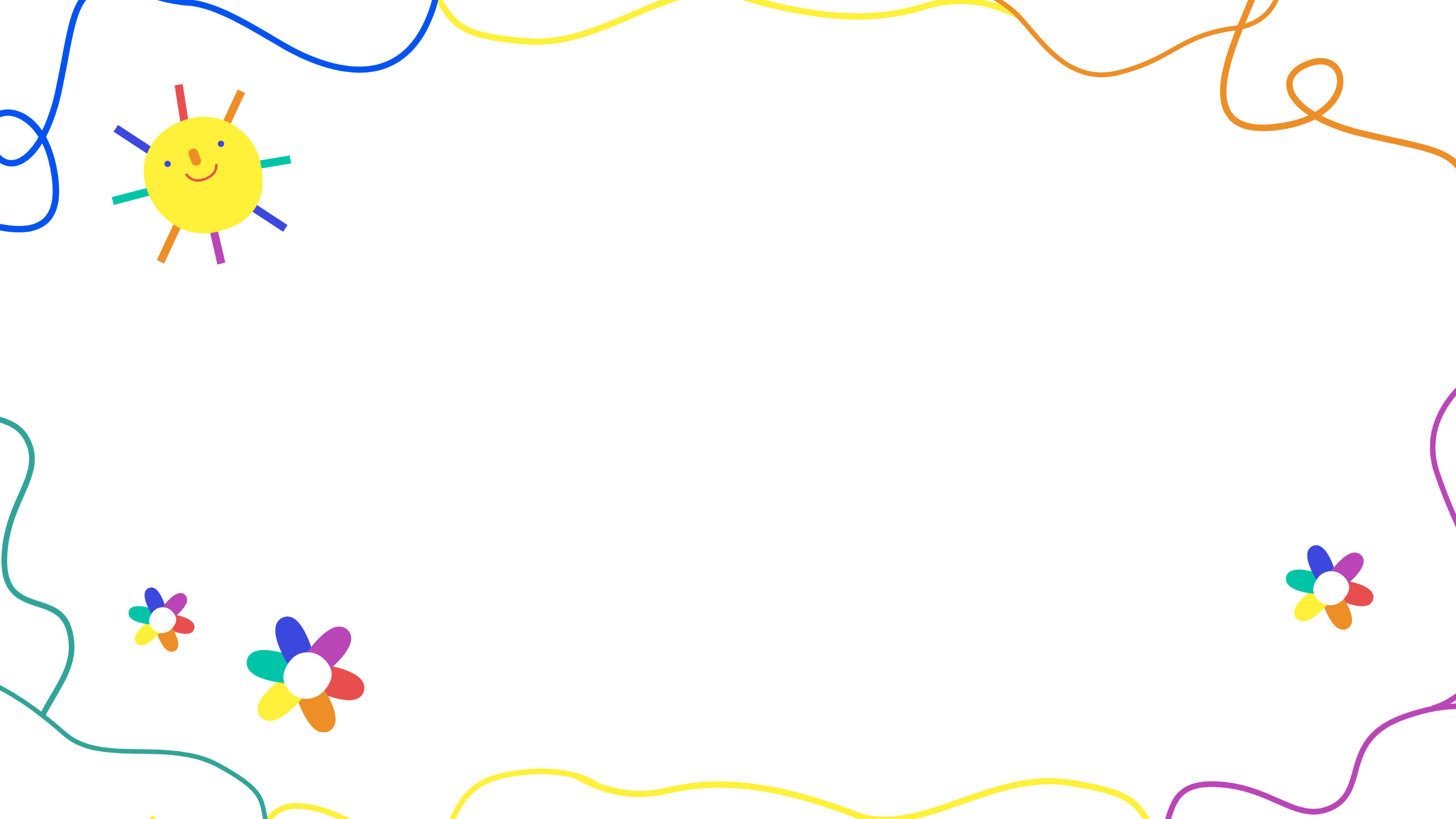 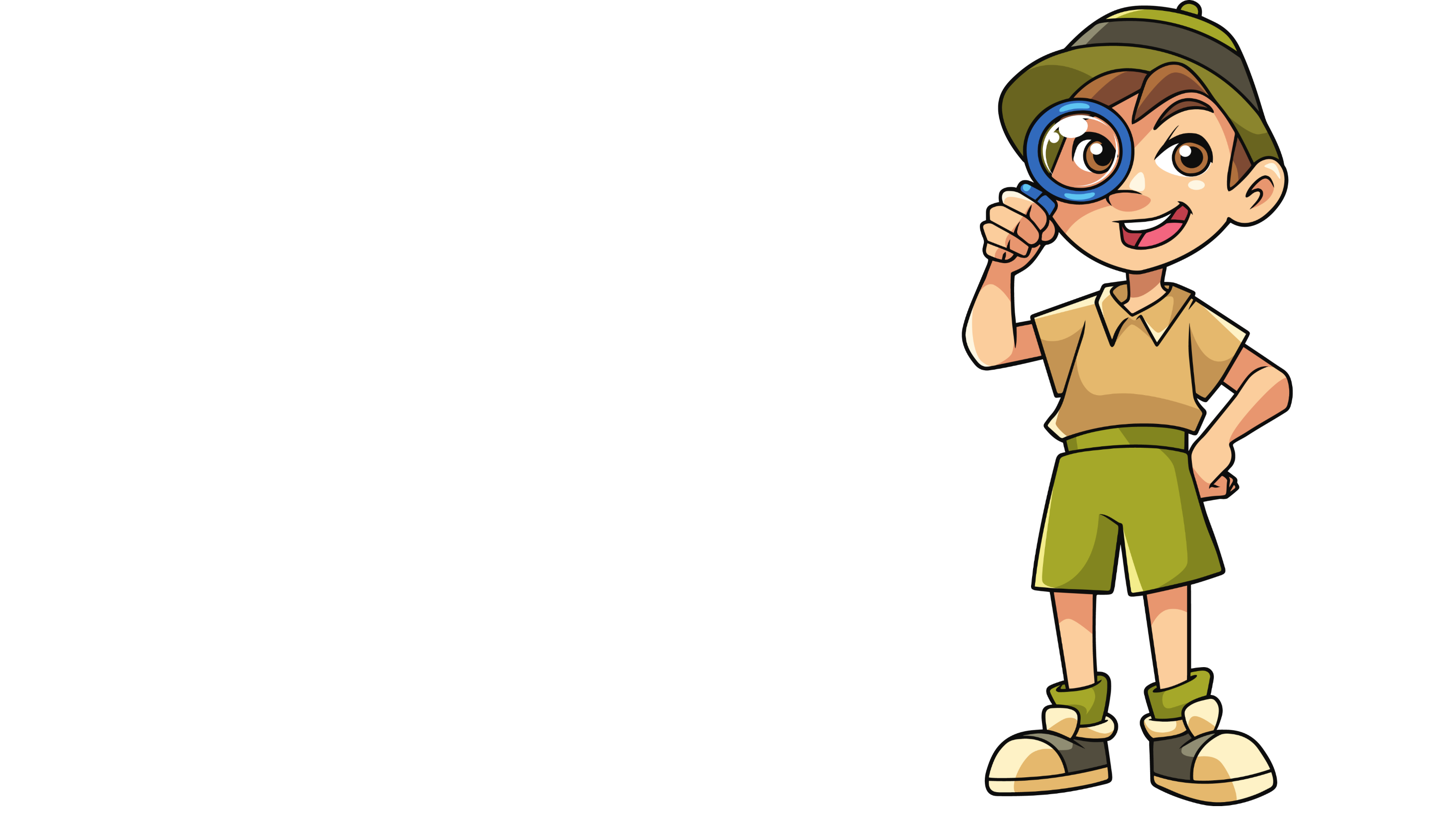 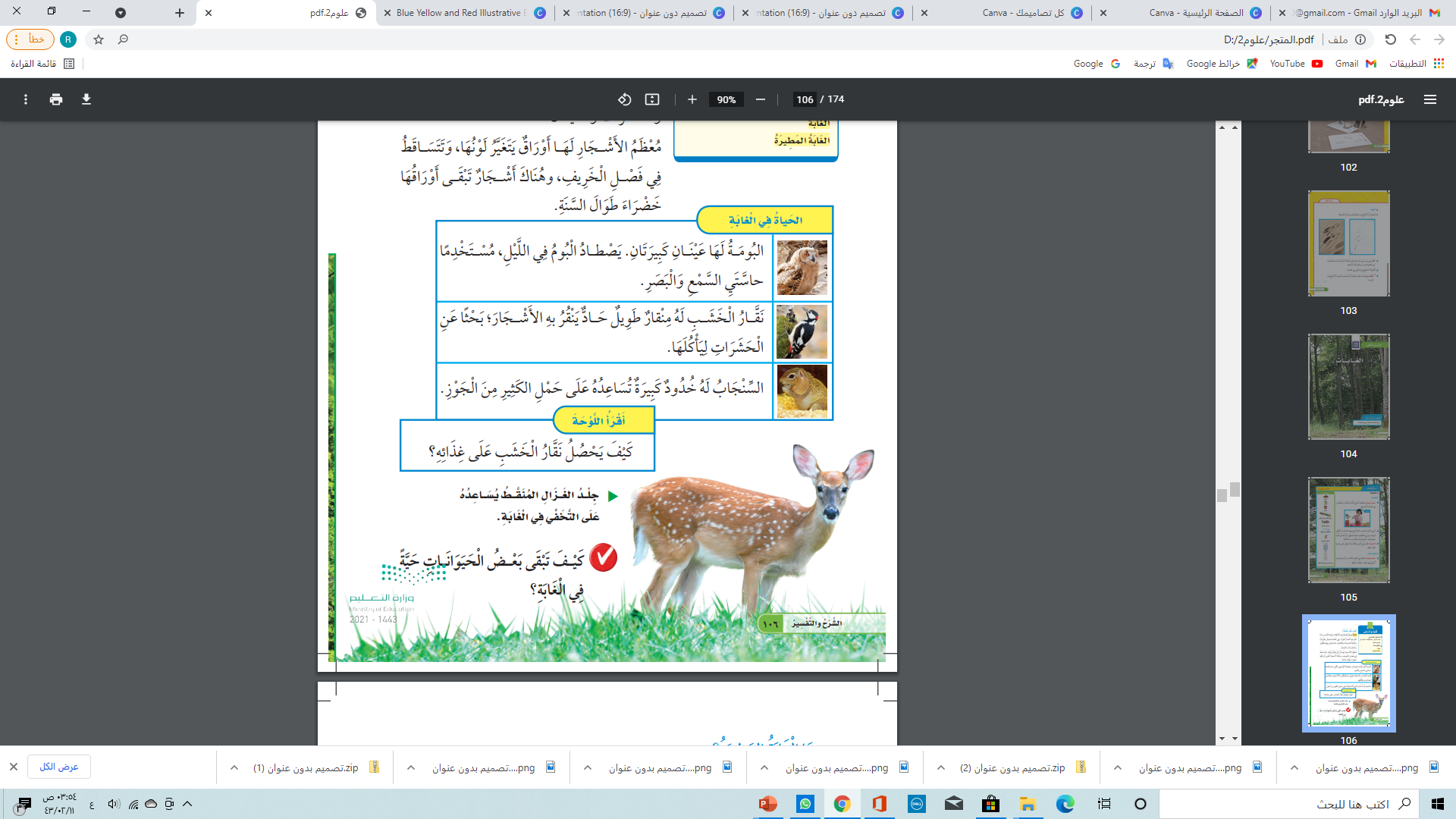 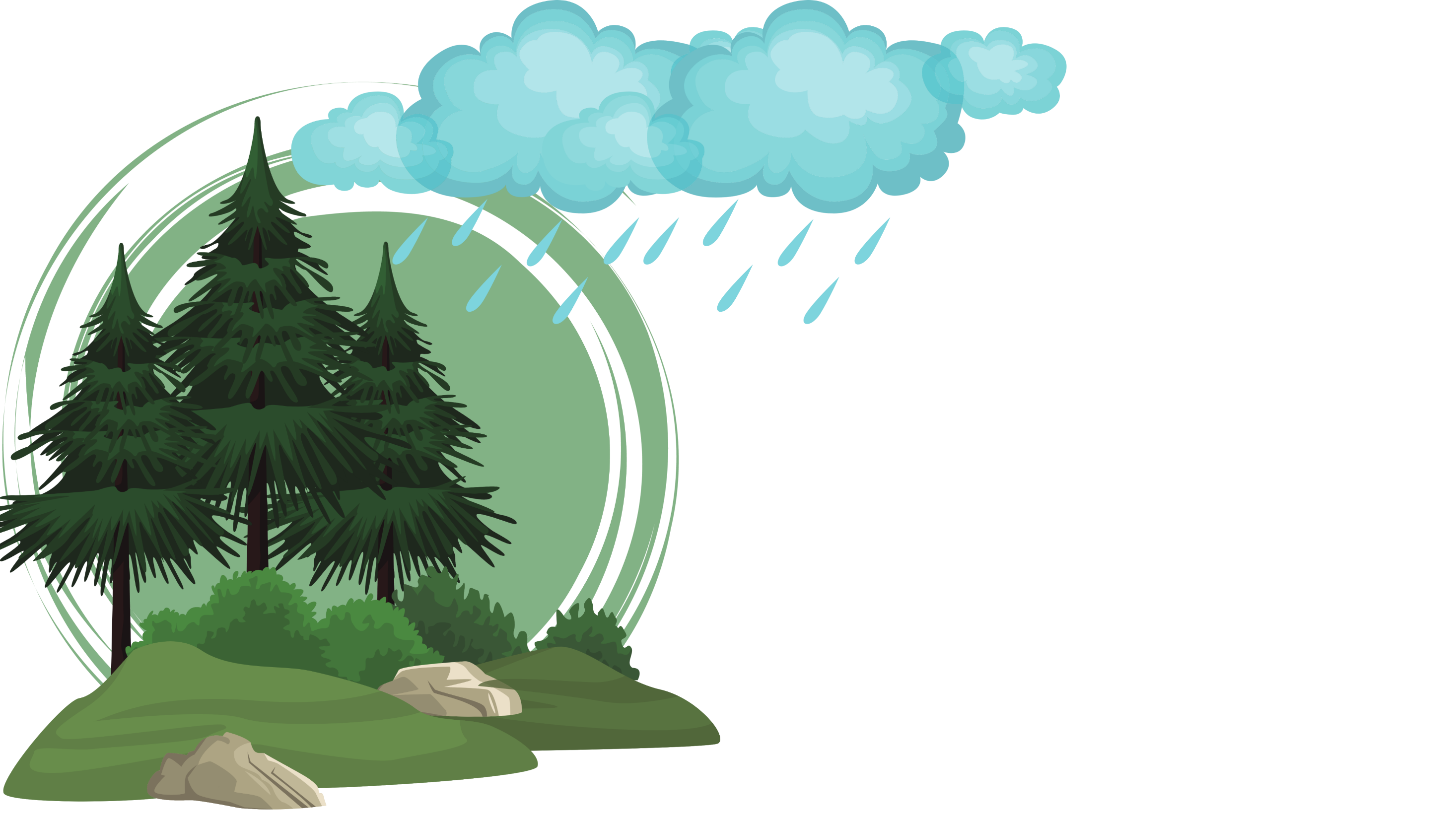 ما الغابة المطيرة؟
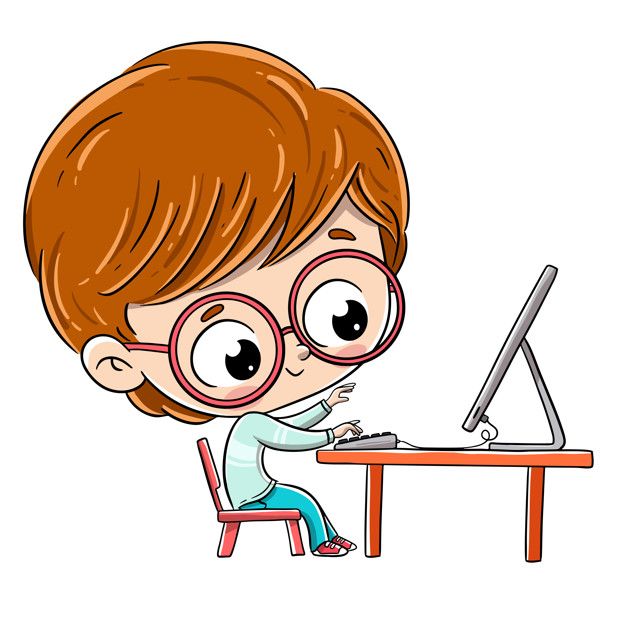 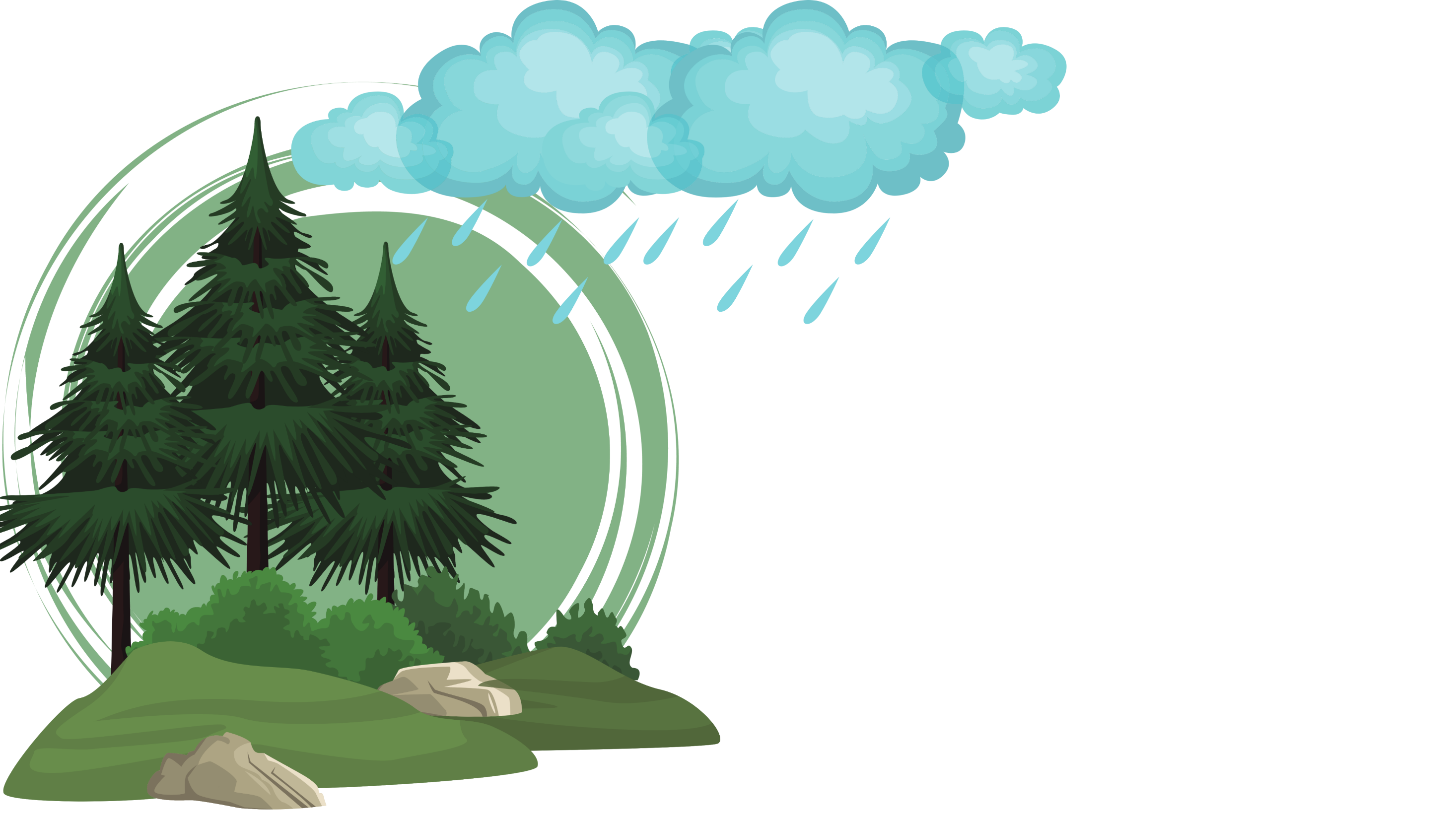 ما الغابة المطيرة؟
الغابة المطيرة موطن تتساقط عليه الأمطار كل يوم تقريبًا 
لذا تنمو فيها الأشجار عاليا وتكون لها أوراق ضخمة 
في الغابة المطيرة تعيش أنواع كثيرة من النباتات و الحيوانات 
الخفافيش و الحشرات و الطيور الملونة وحيوانات أخرى تعيش على قمم الأشجار
أما النمور واكلات النمل تعيش على الأرض
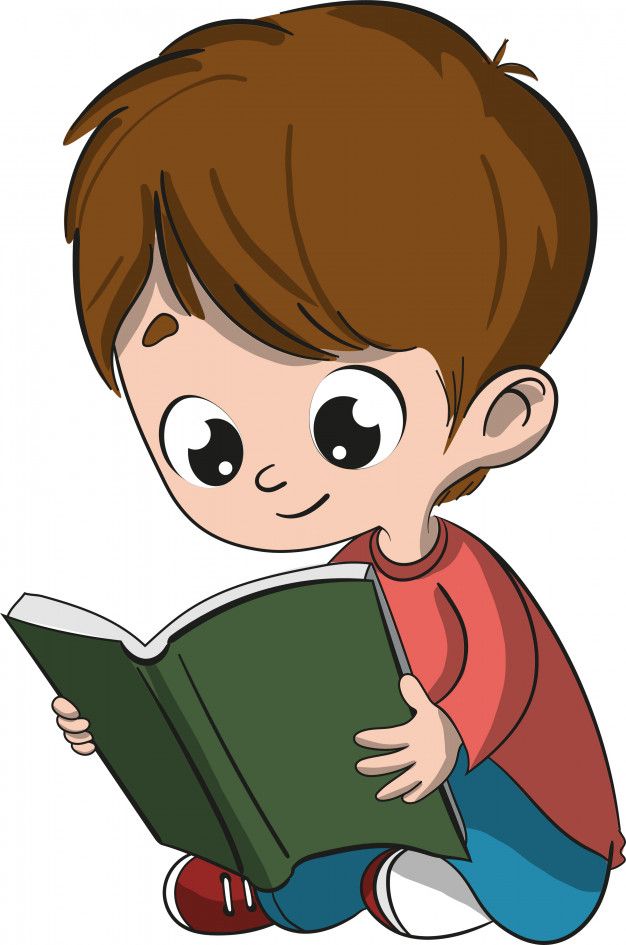 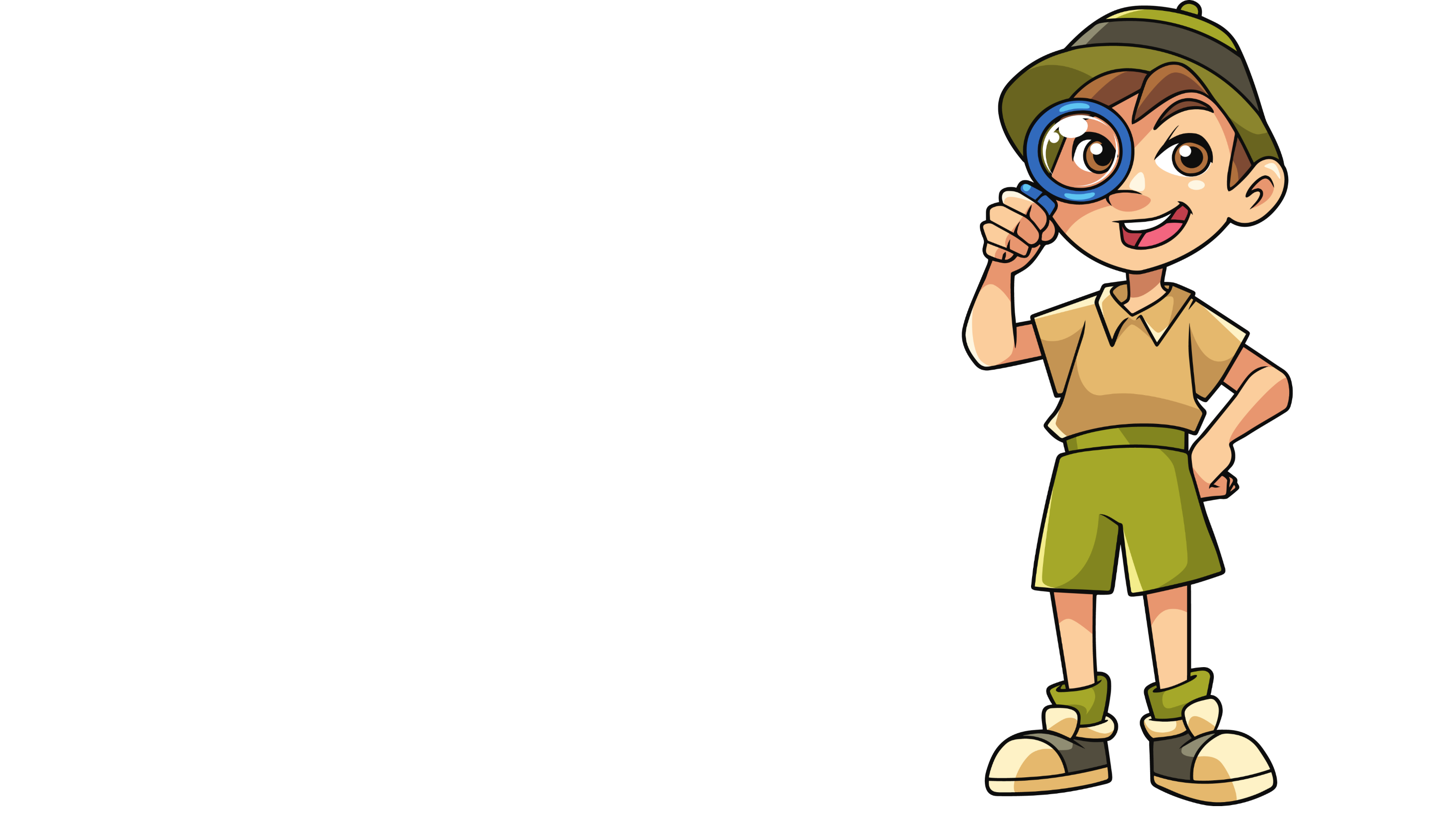 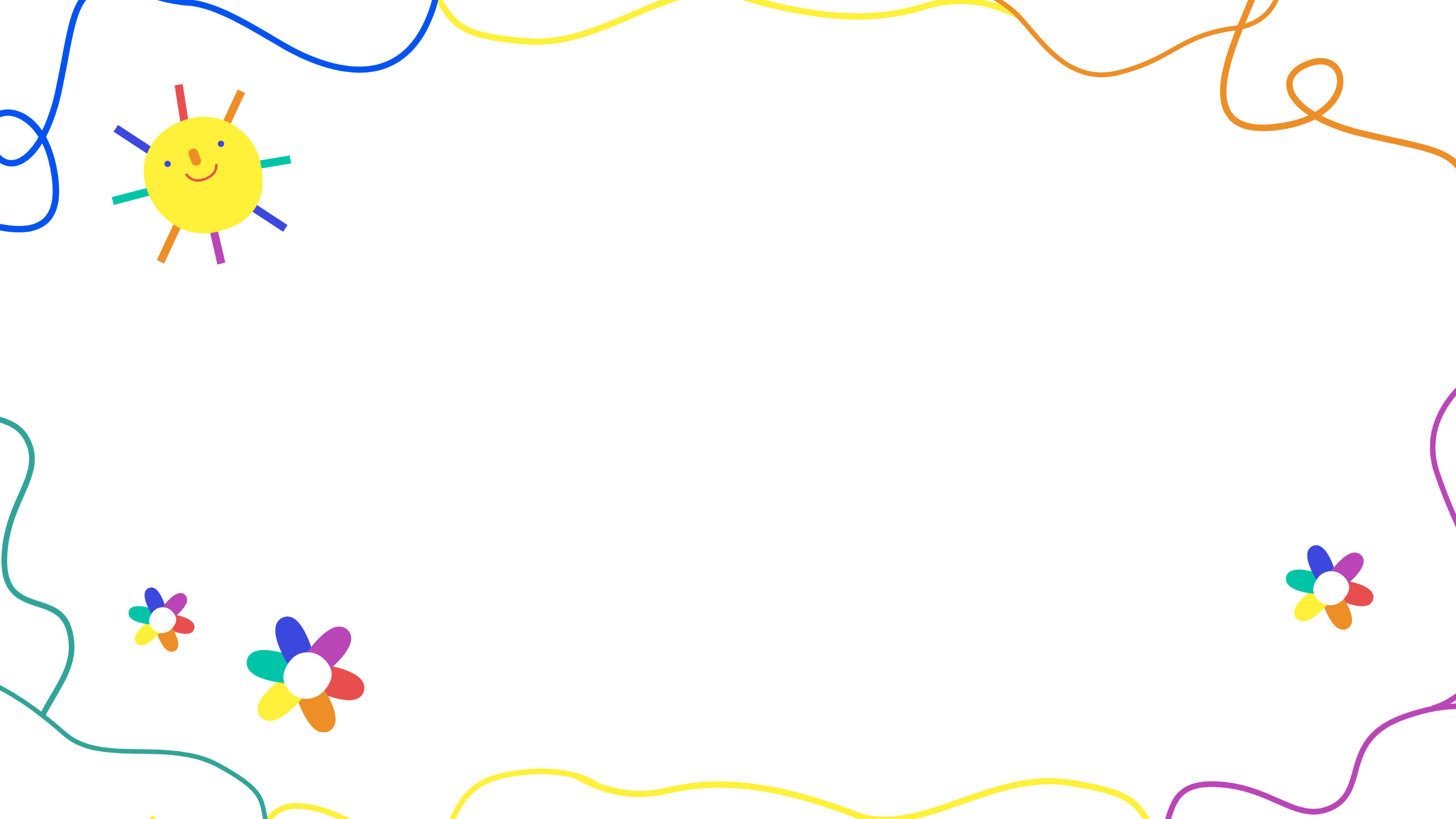 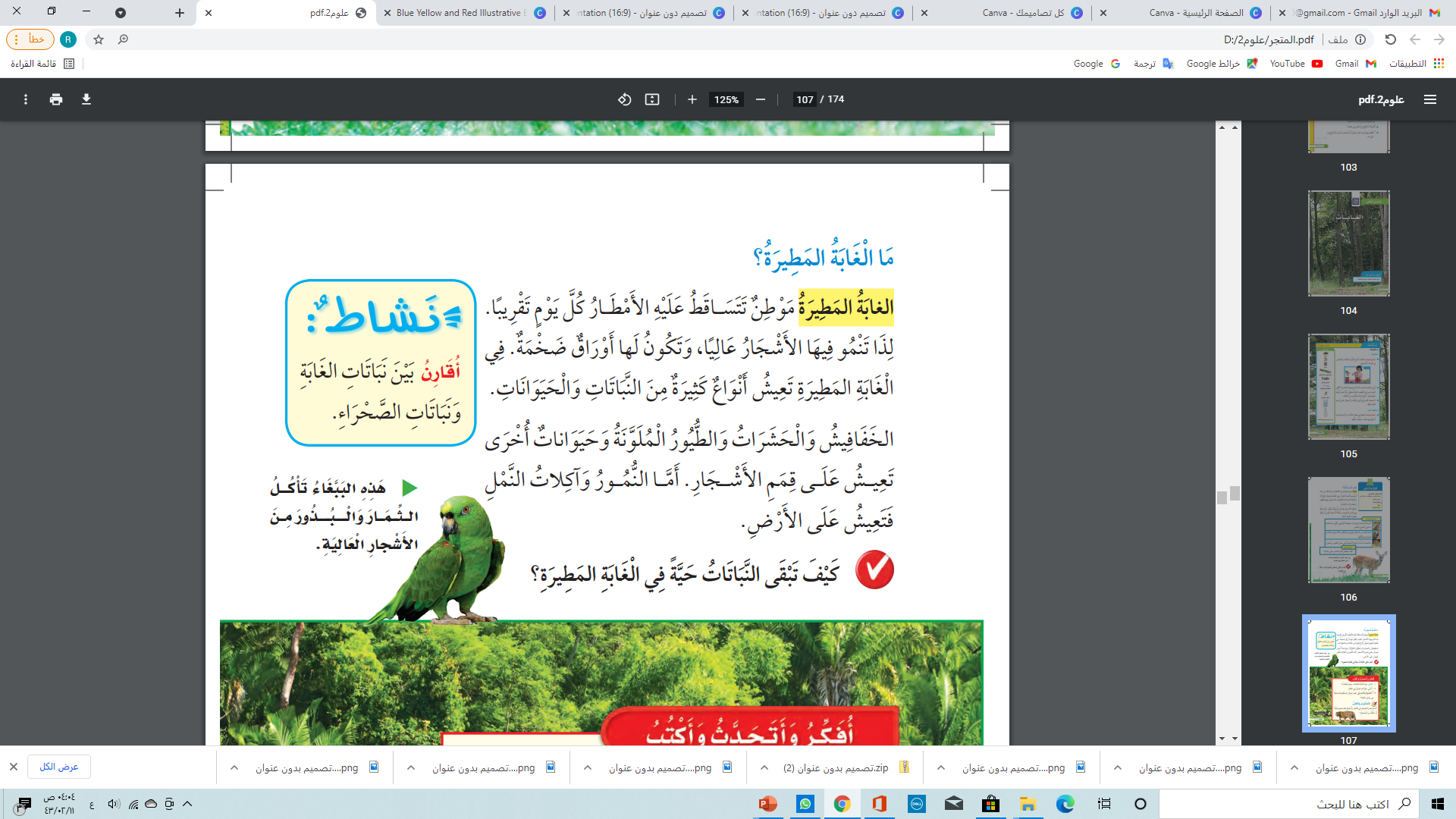 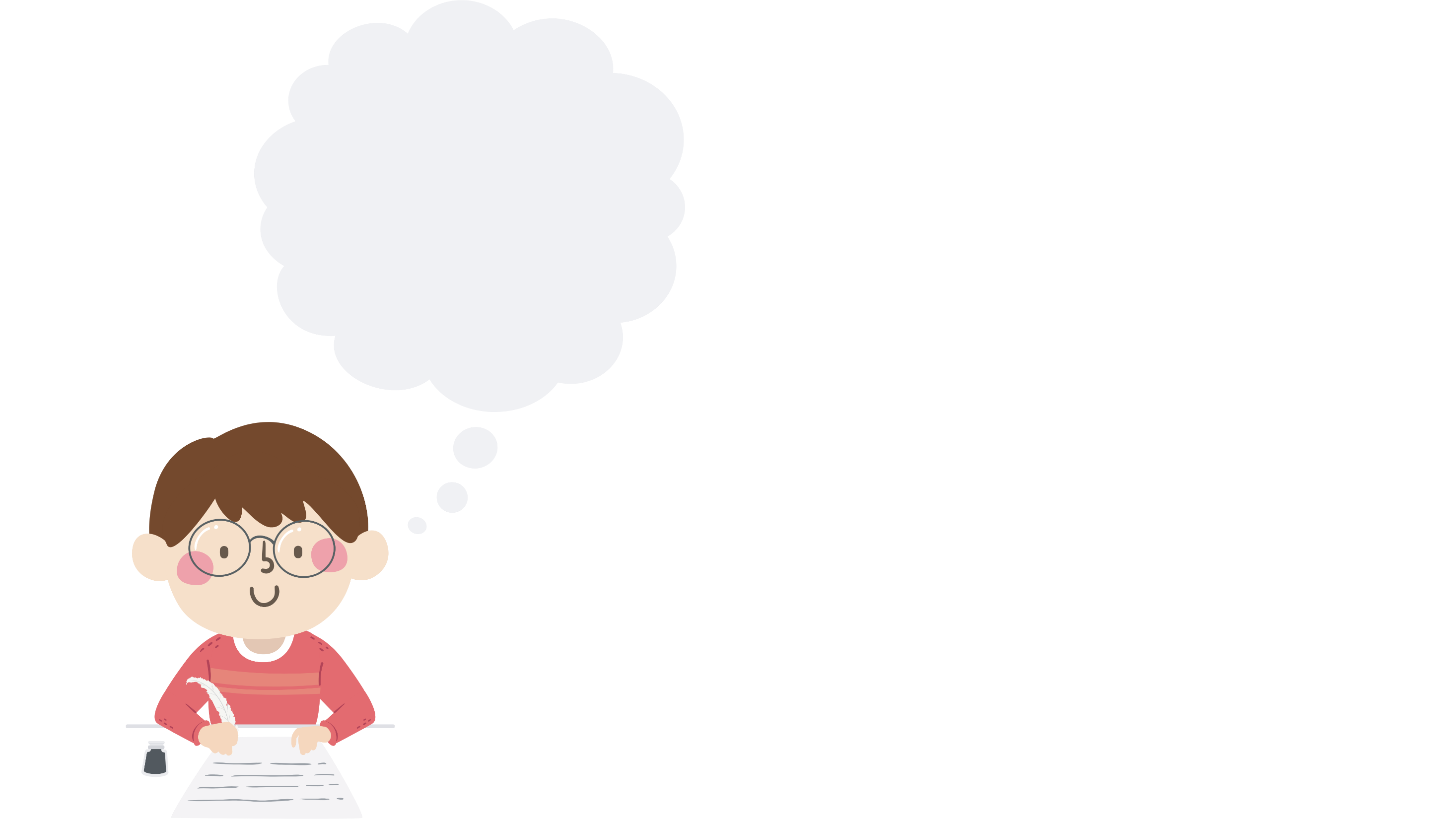 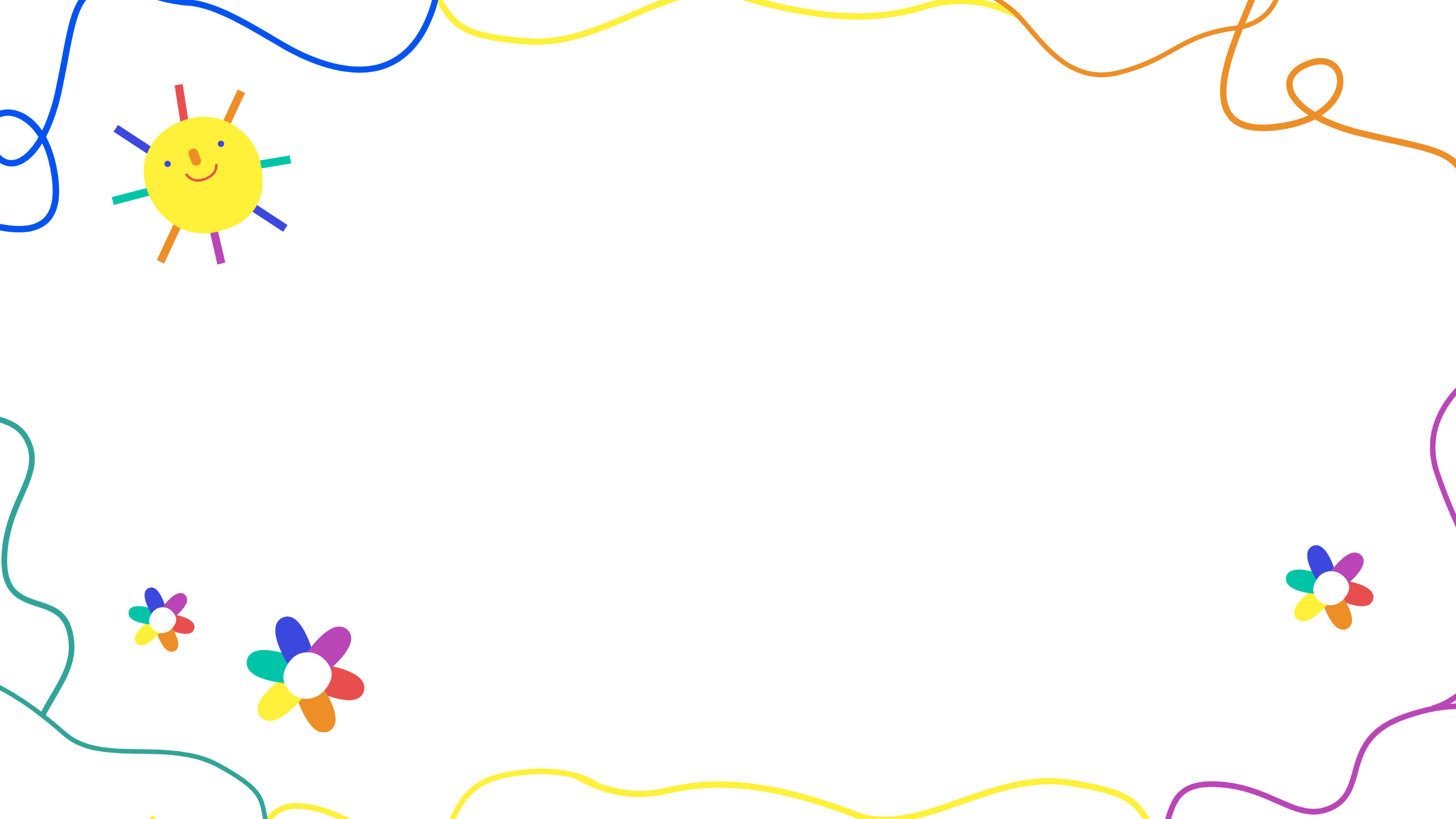 أفكر 
وأتحدث وأكتب
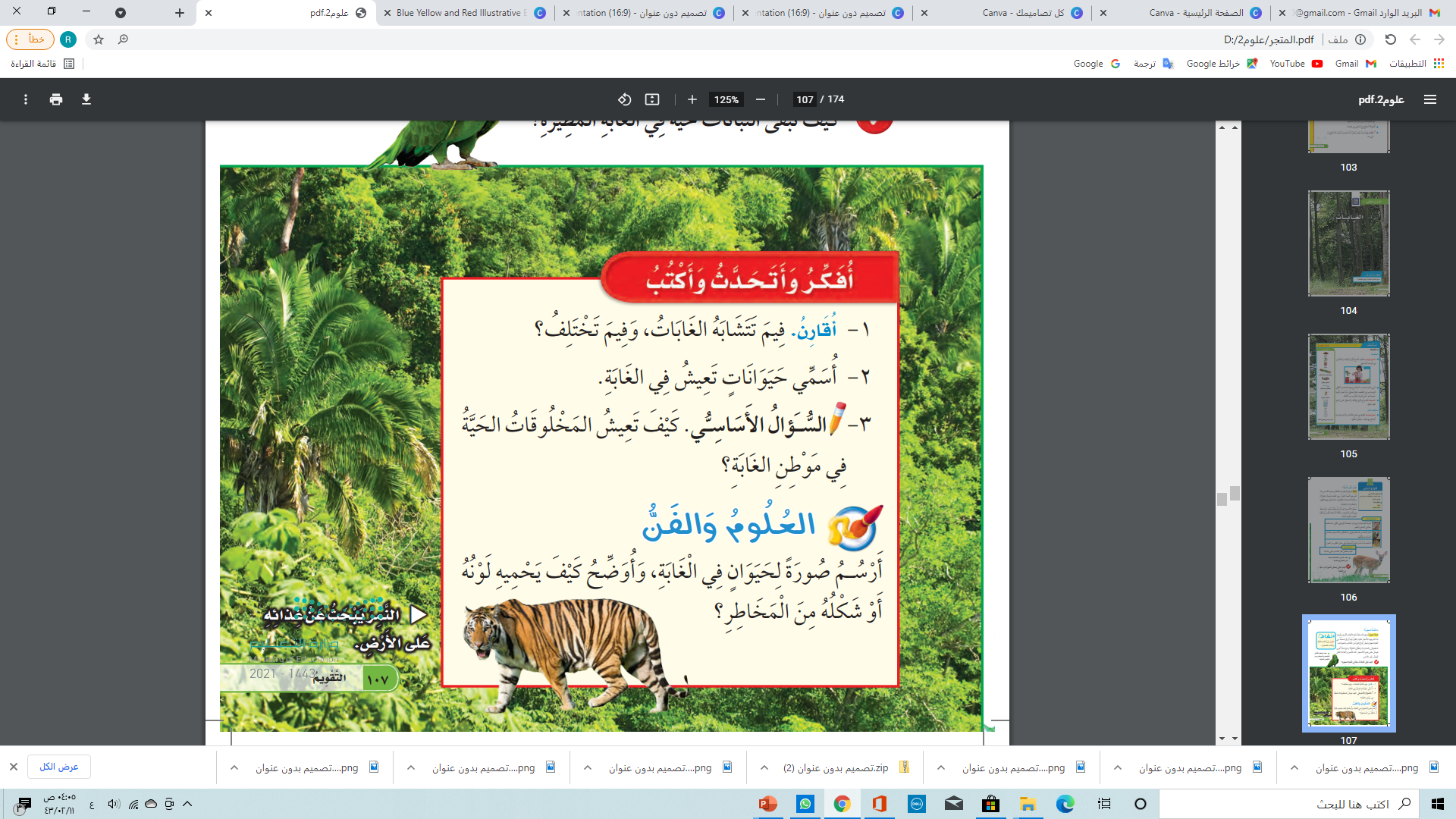 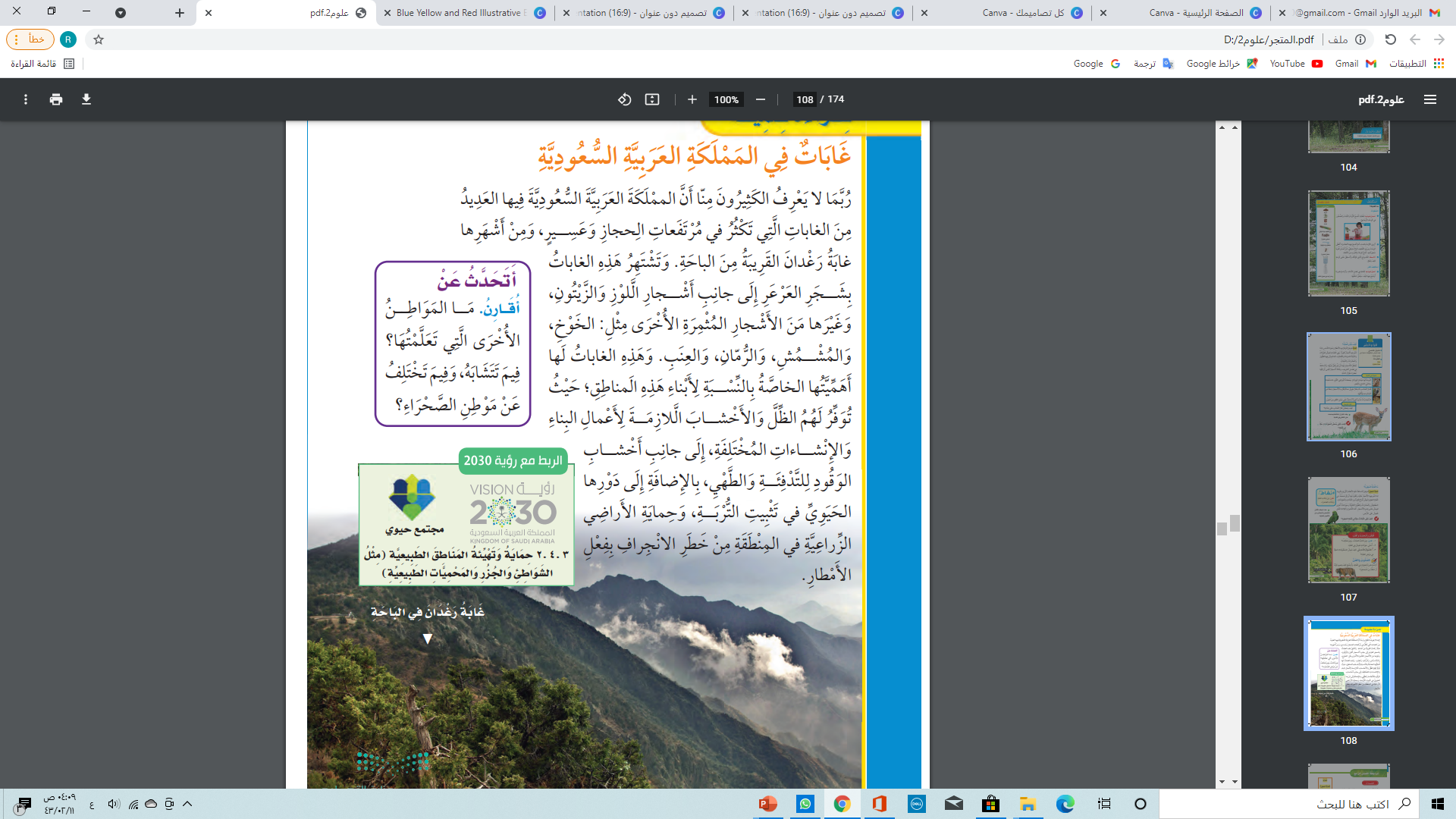 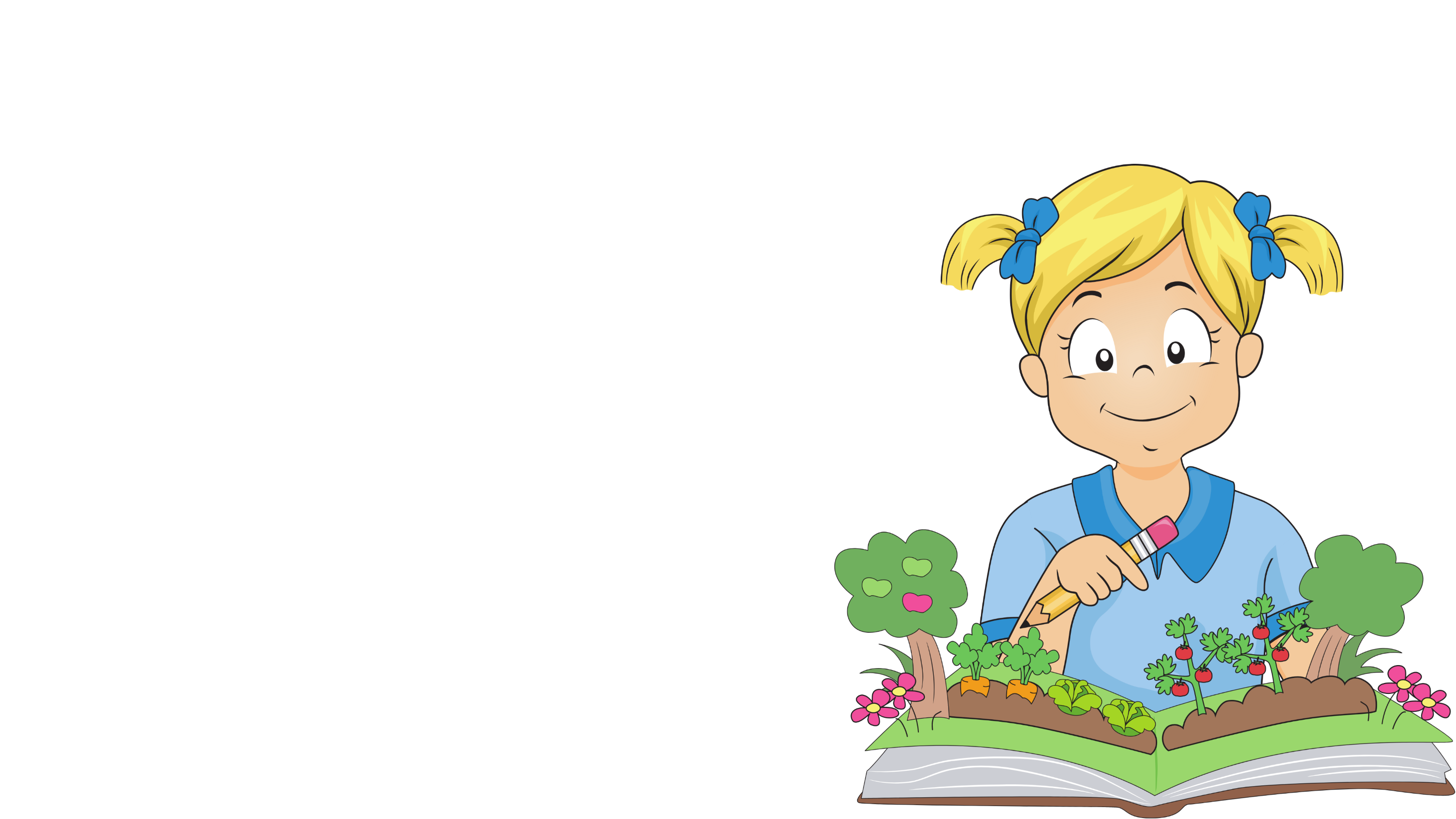 قراءة علمية
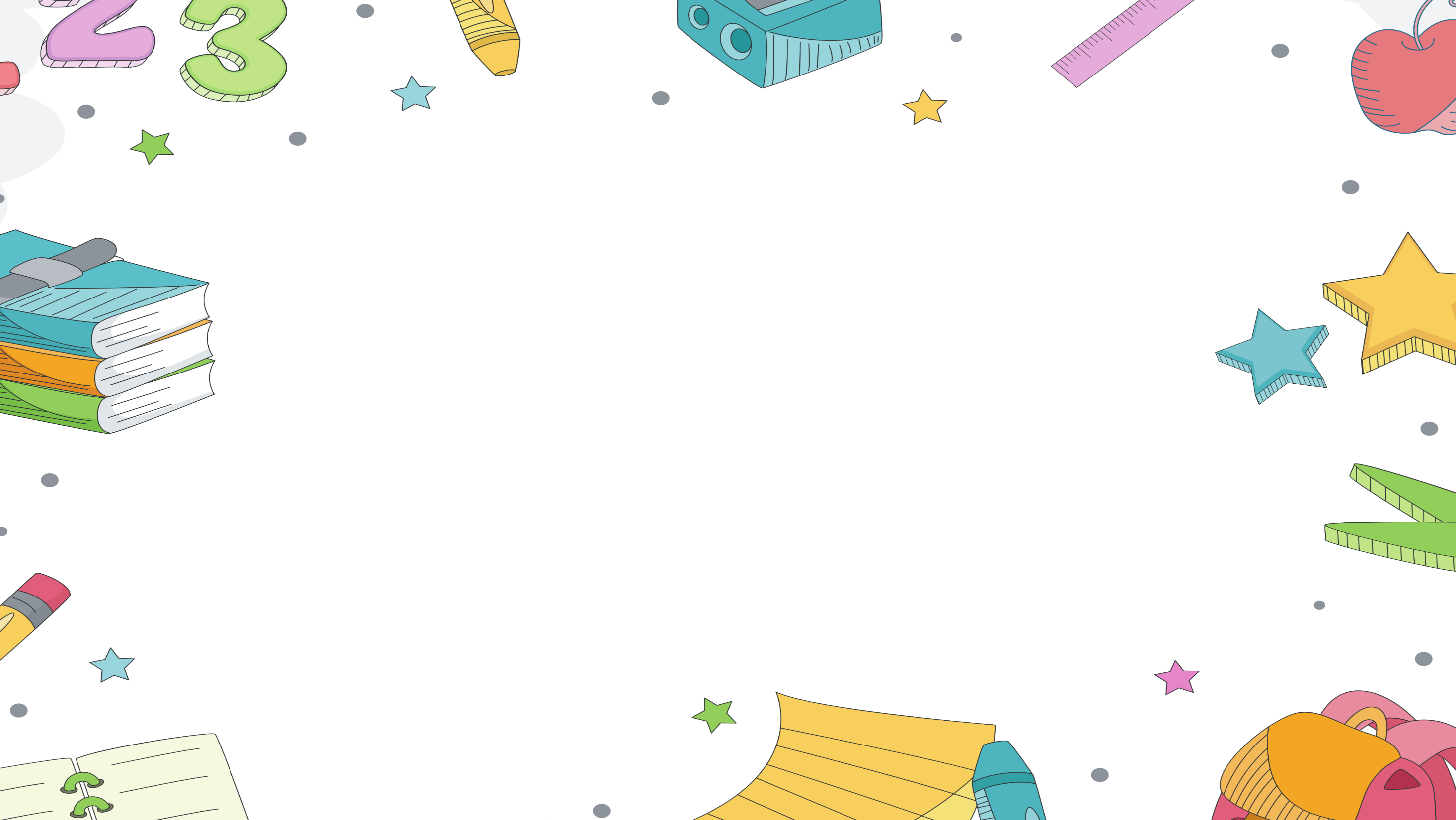 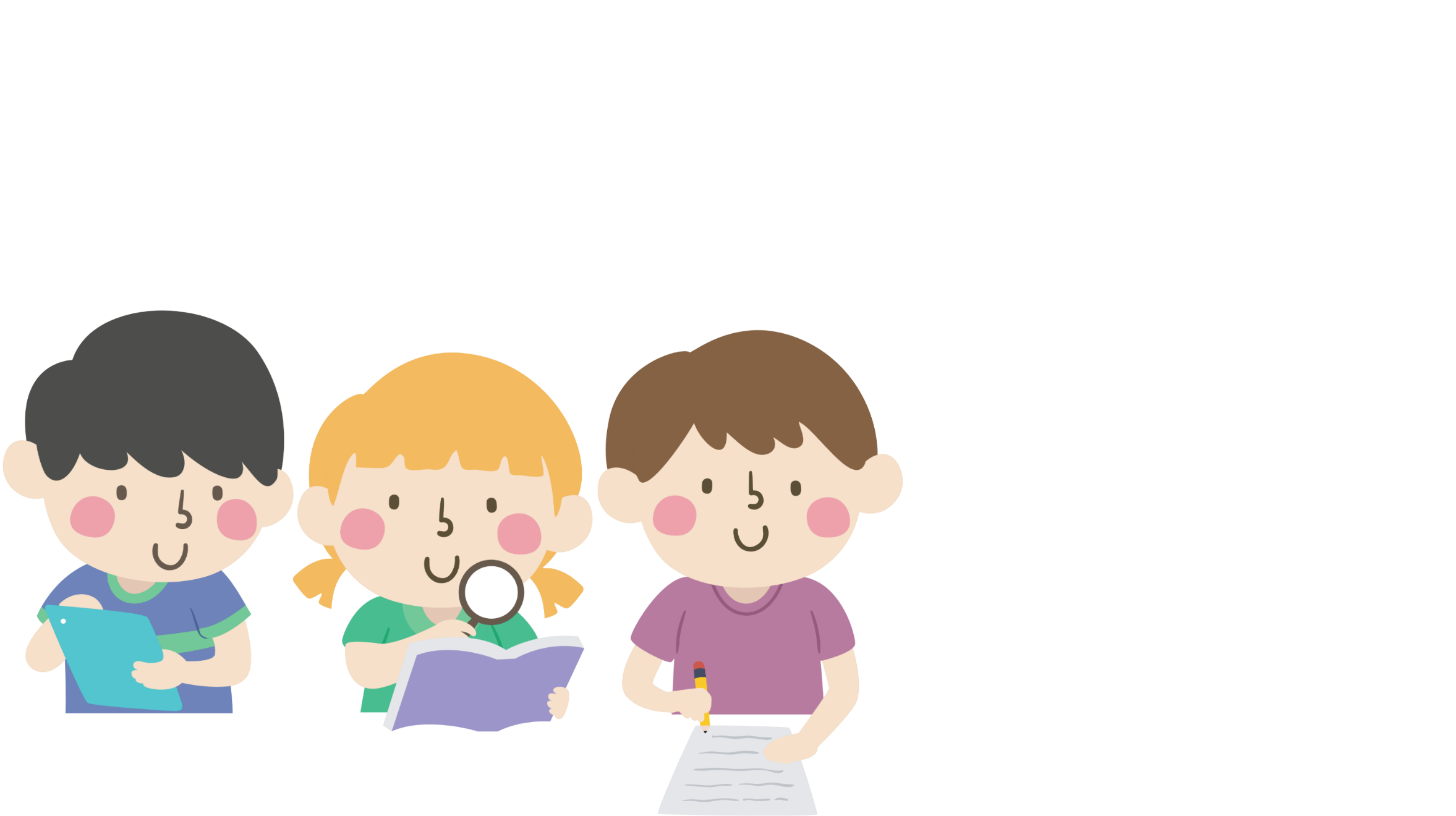 مراجعة الفصل الرابع
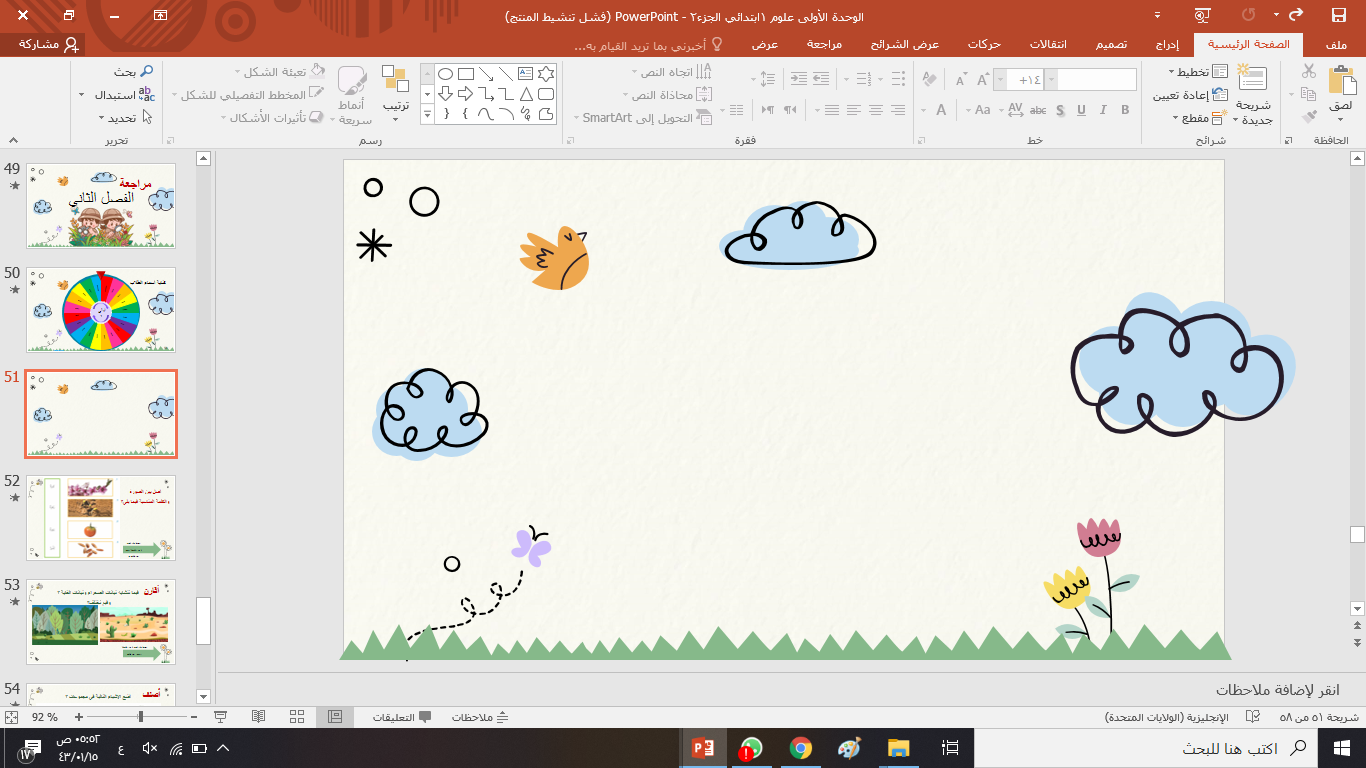 كتابة أسماء الطلاب
-----
-----
---
---
---
---
سؤال المفردات
---
---
ثاني
ابتدائي
سؤال المهارات
----
---
---
---
سؤال تقويم الاداء
---
---
نموذج الاختبار
---
---
---
---
---
---
18
Twitter @n9vxx
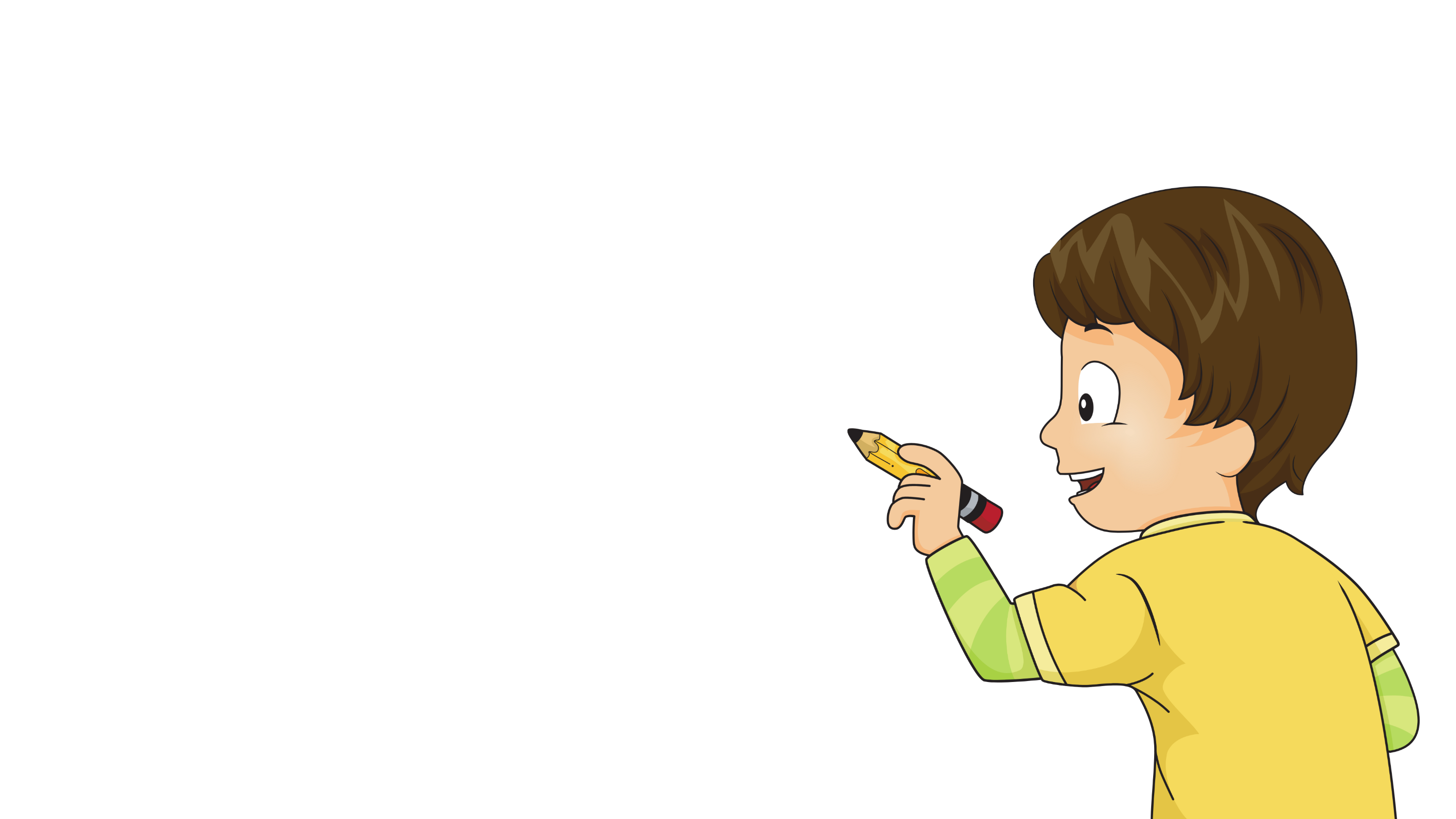 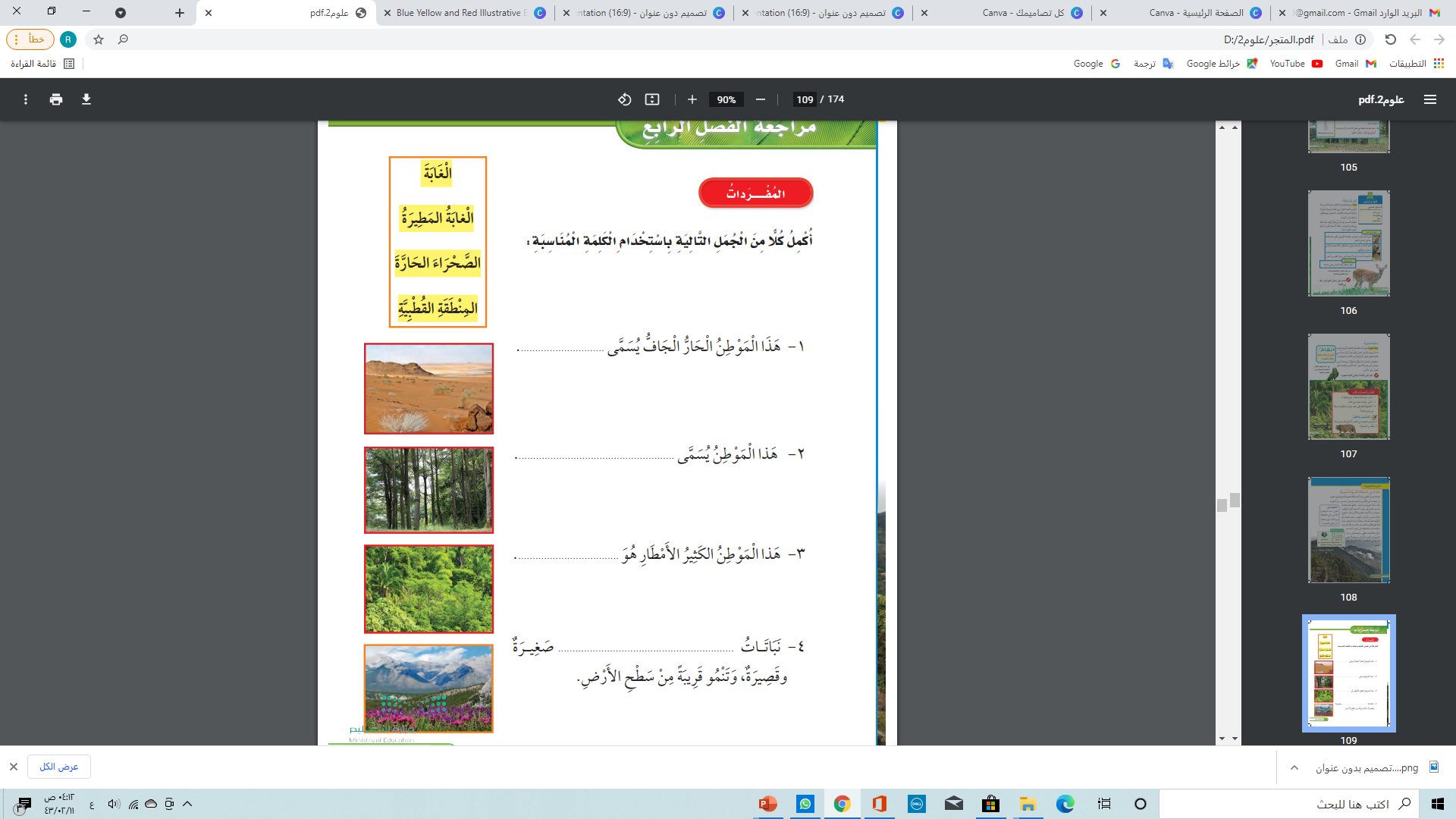 الصحراء الحارة
الغابة
الغابة المطيرة
المنطقة القطبية
العودة للعجلة
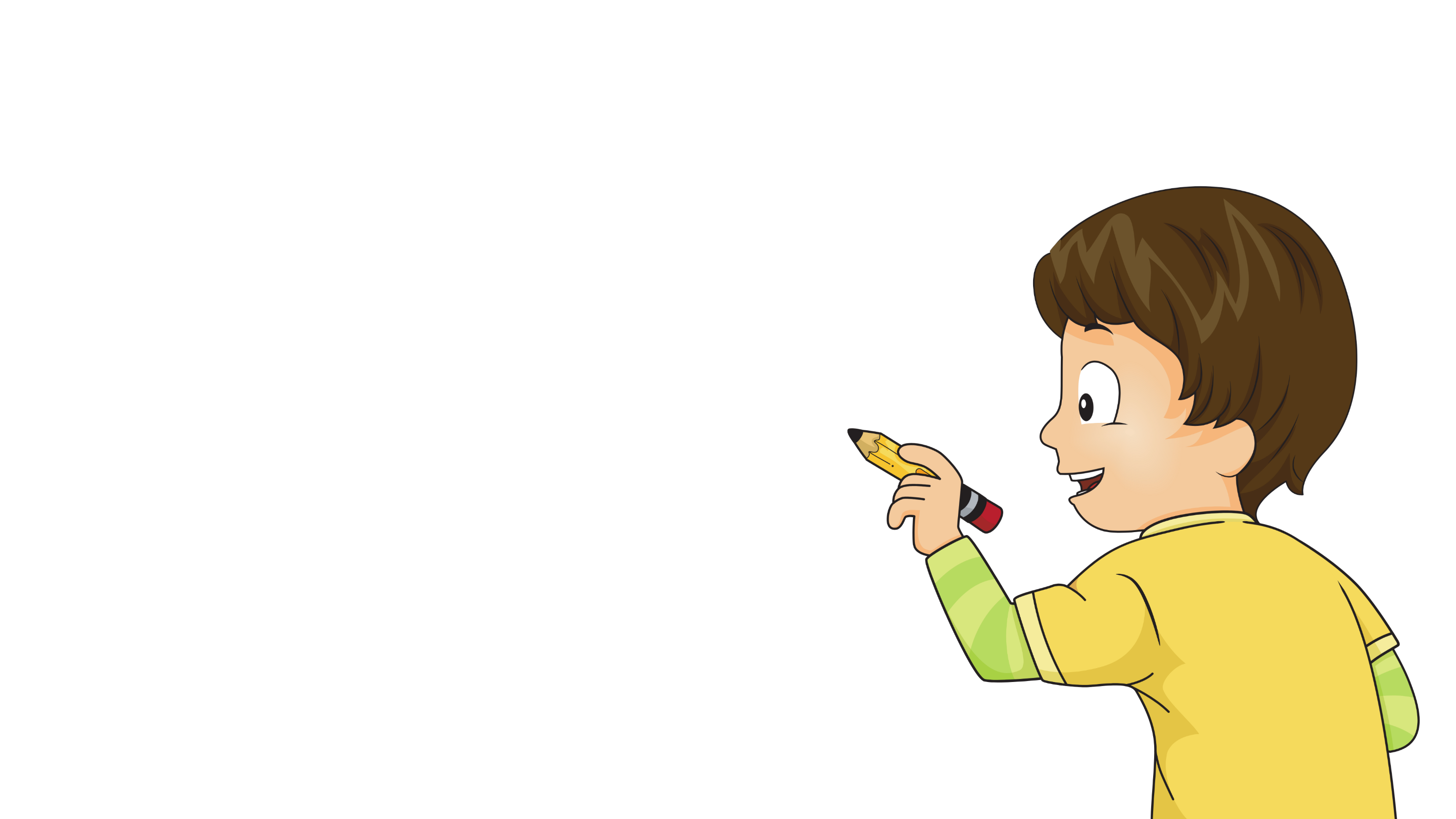 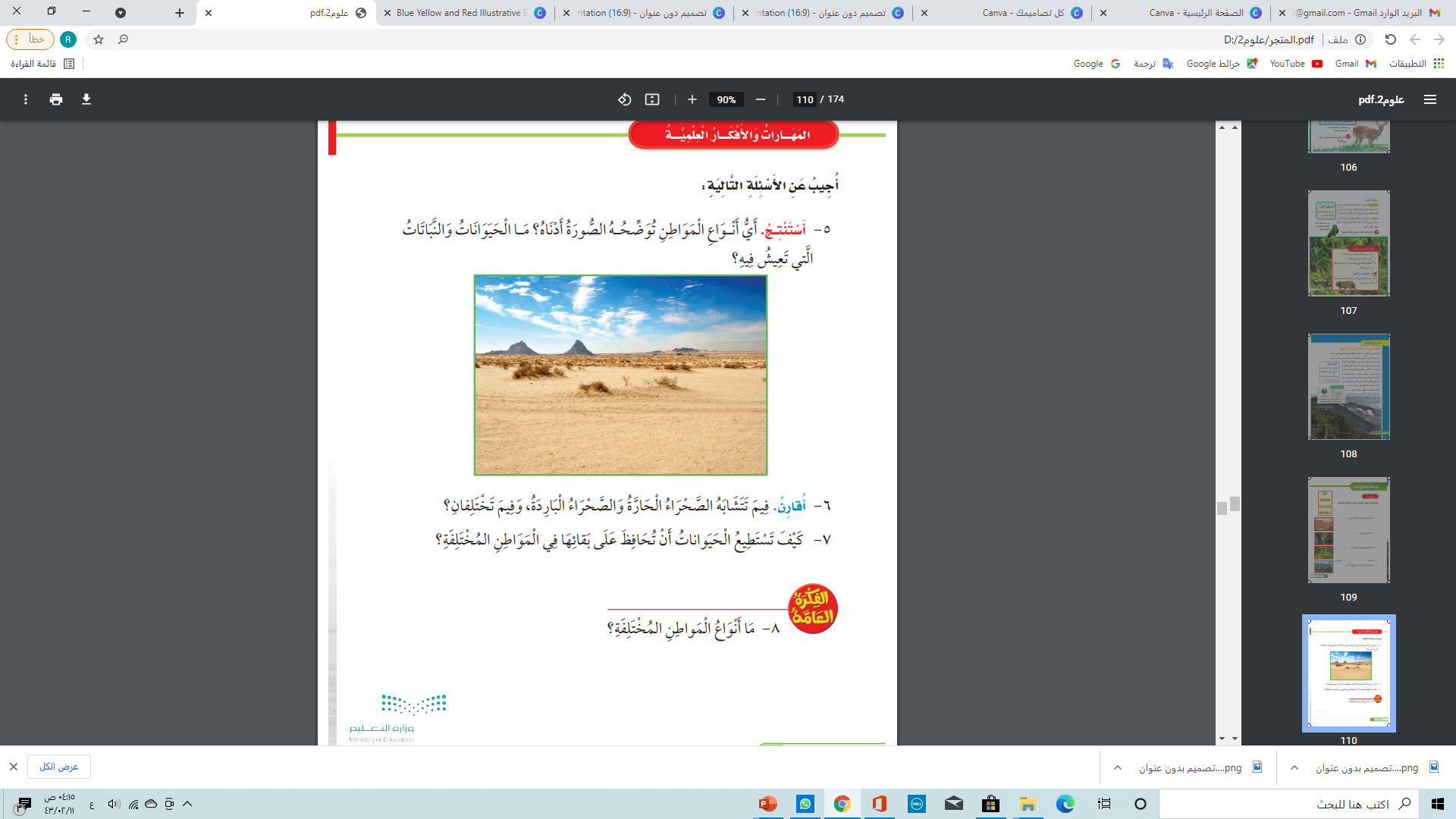 المهارات والأفكار العلمية
الإجابة
الإجابة
الإجابة
الإجابة
العودة للعجلة
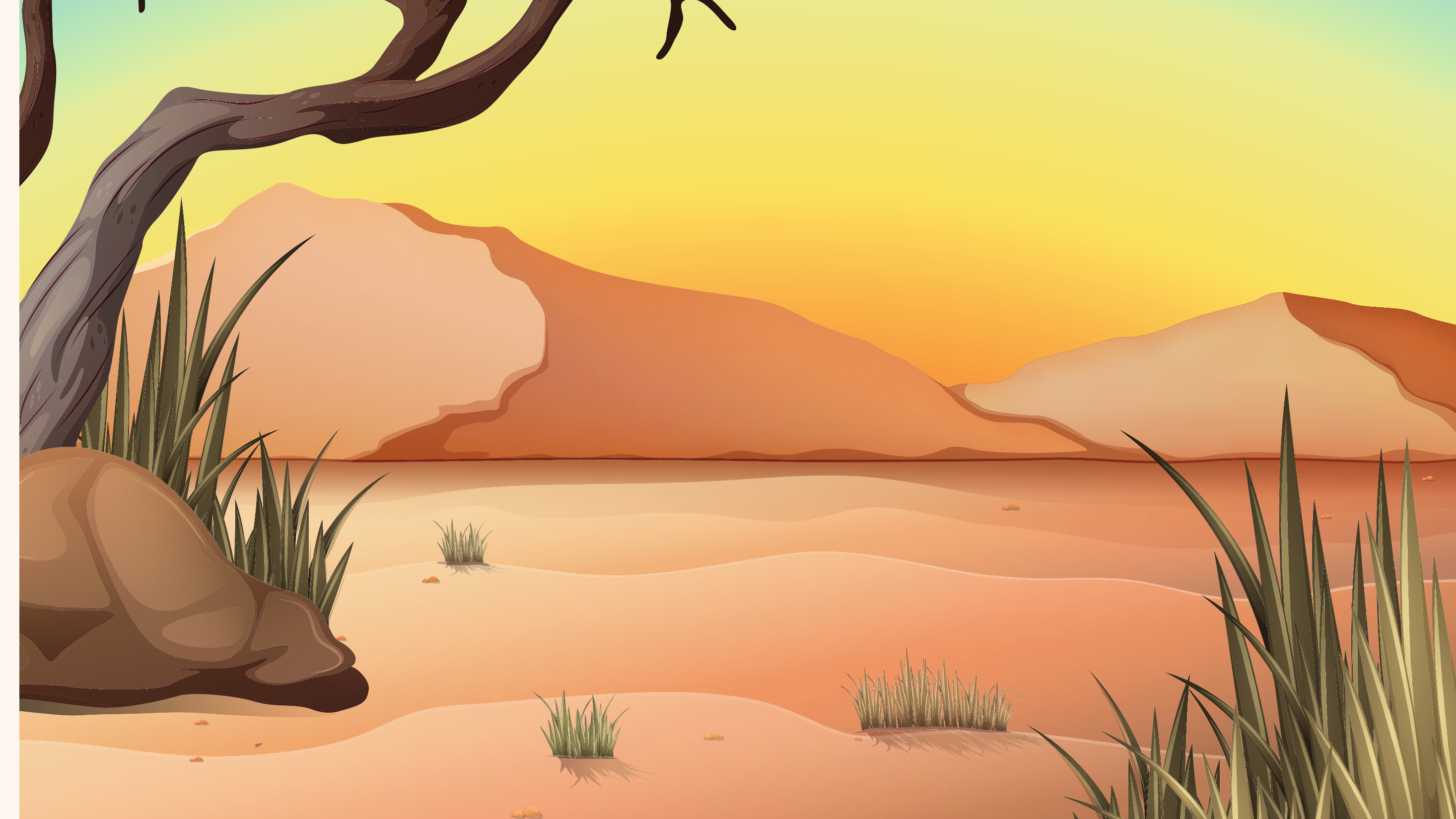 ما الصحراء الحارةُ؟
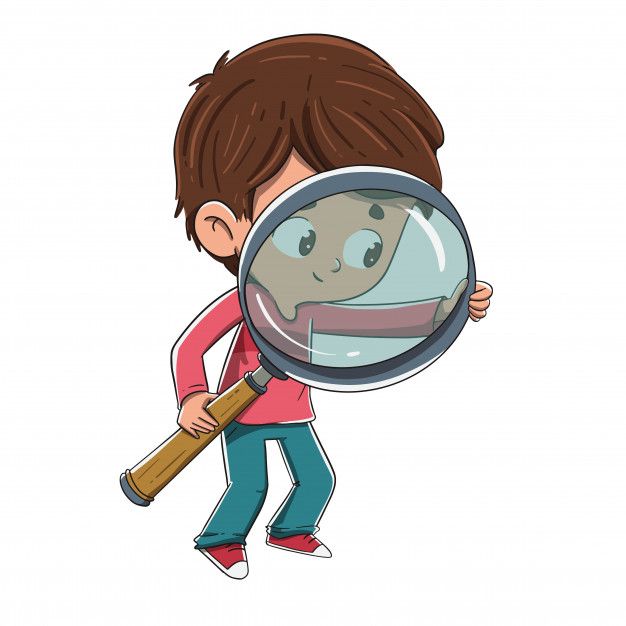 الصحراء الحارة موطن جاف، أمطار قليلة جدًا 
الصحاري الحارة باردة ليلًا وحارة نهارًا و تربتها رملية وصخرية ينمو فيها نبات الصبار والأعشاب
جعل الله تعالى للنباتات الصحراوية سيقانًا وأوراقًا تستطيع أن تخزن الماء ولبعضها جذور تنتشر قريبة من سطح التربة أو تمتد عميقًا بحثًا عن الماء 
كما تلتف بعض الأوراق خلال النهار حتى لا تتعرض لضوء الشمس
العودة للعجلة
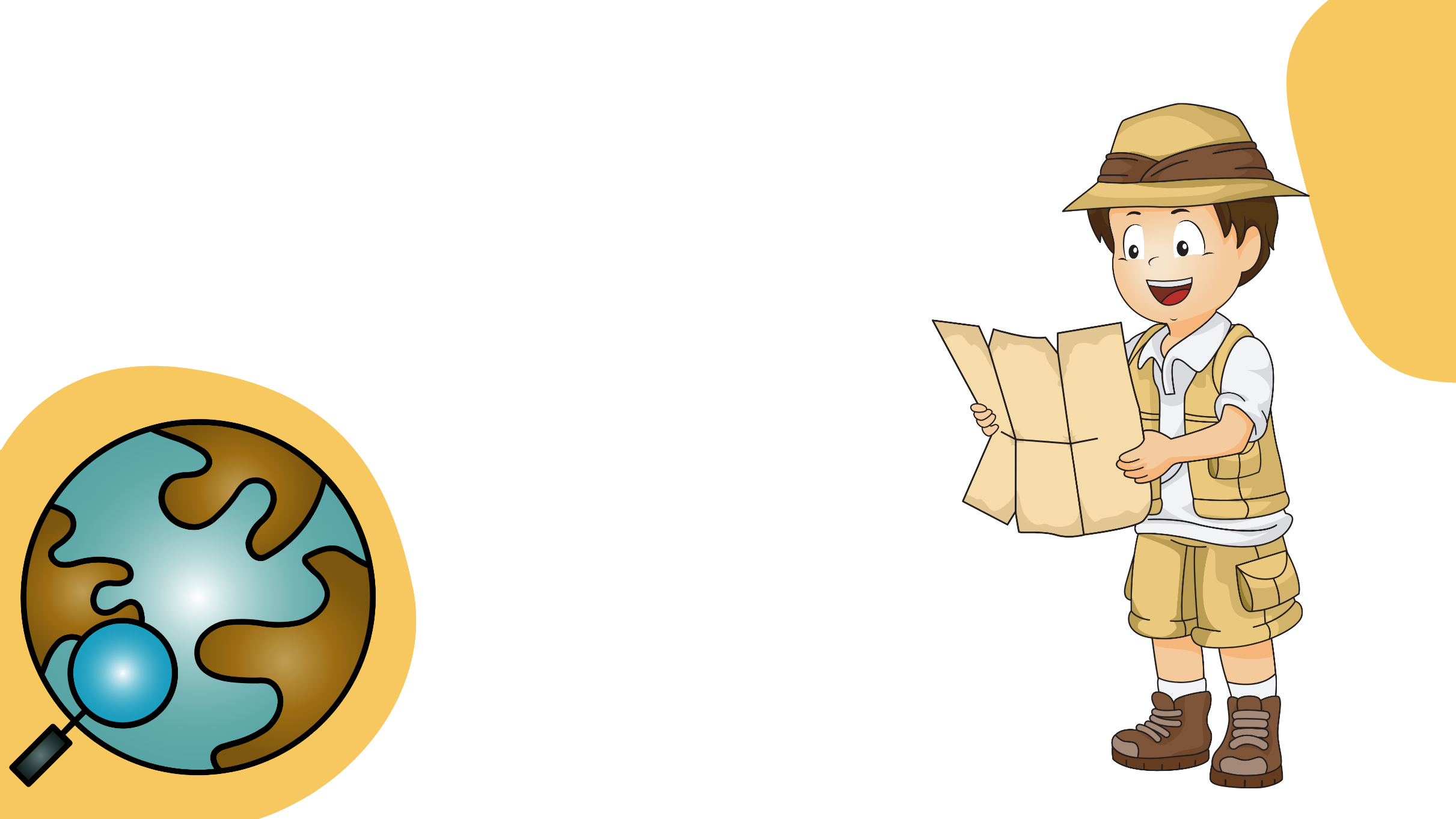 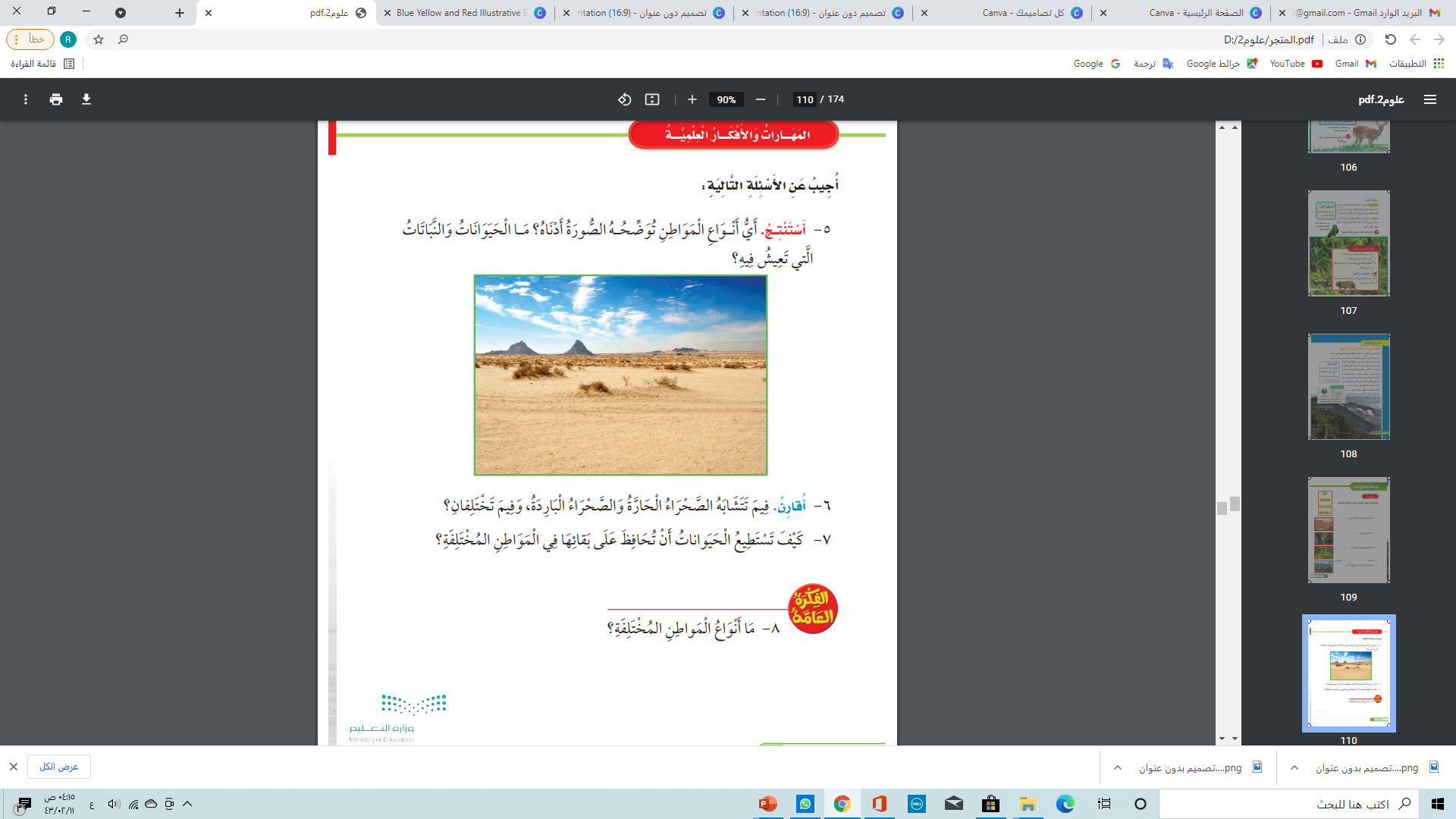 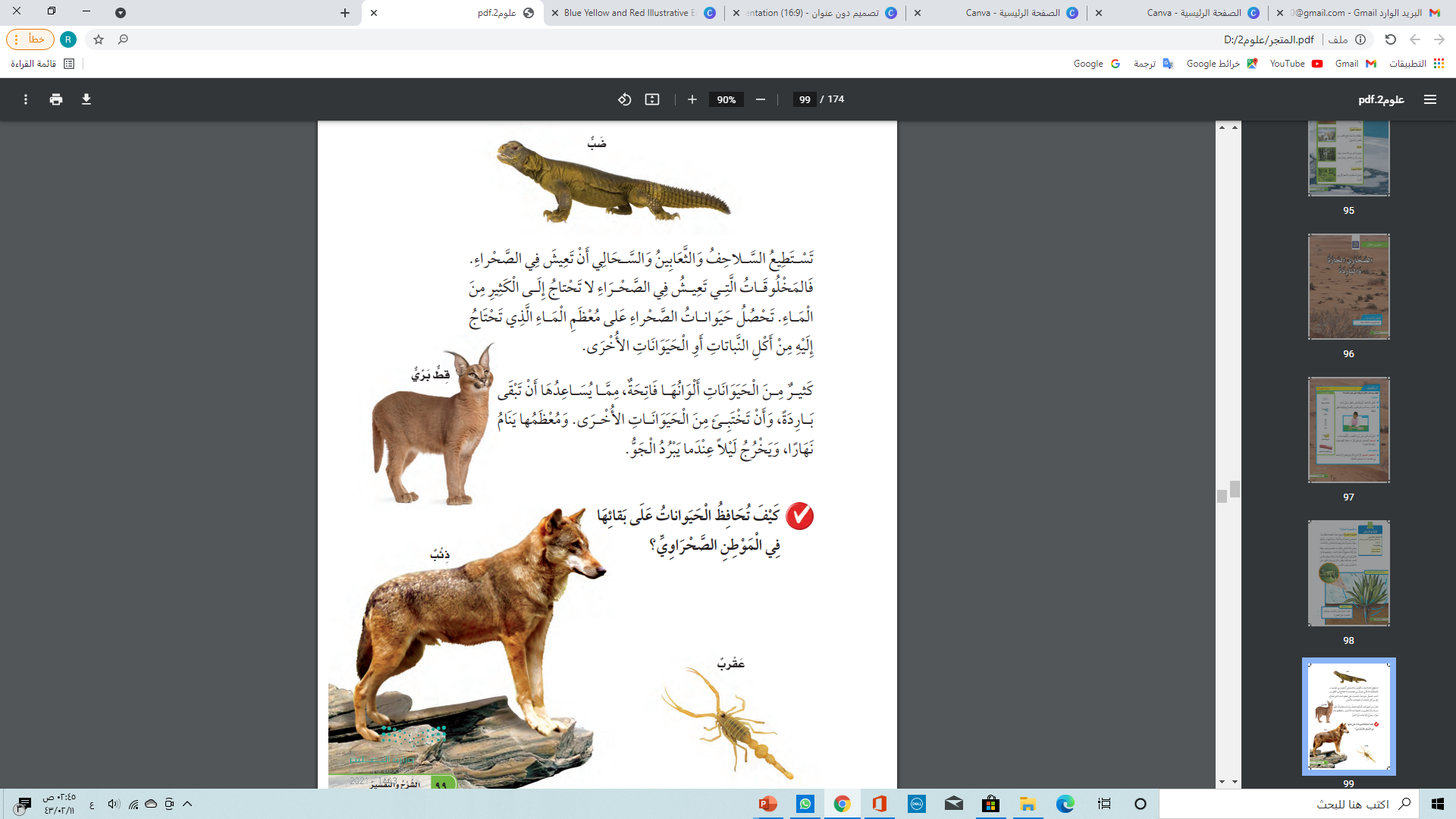 العودة للعجلة
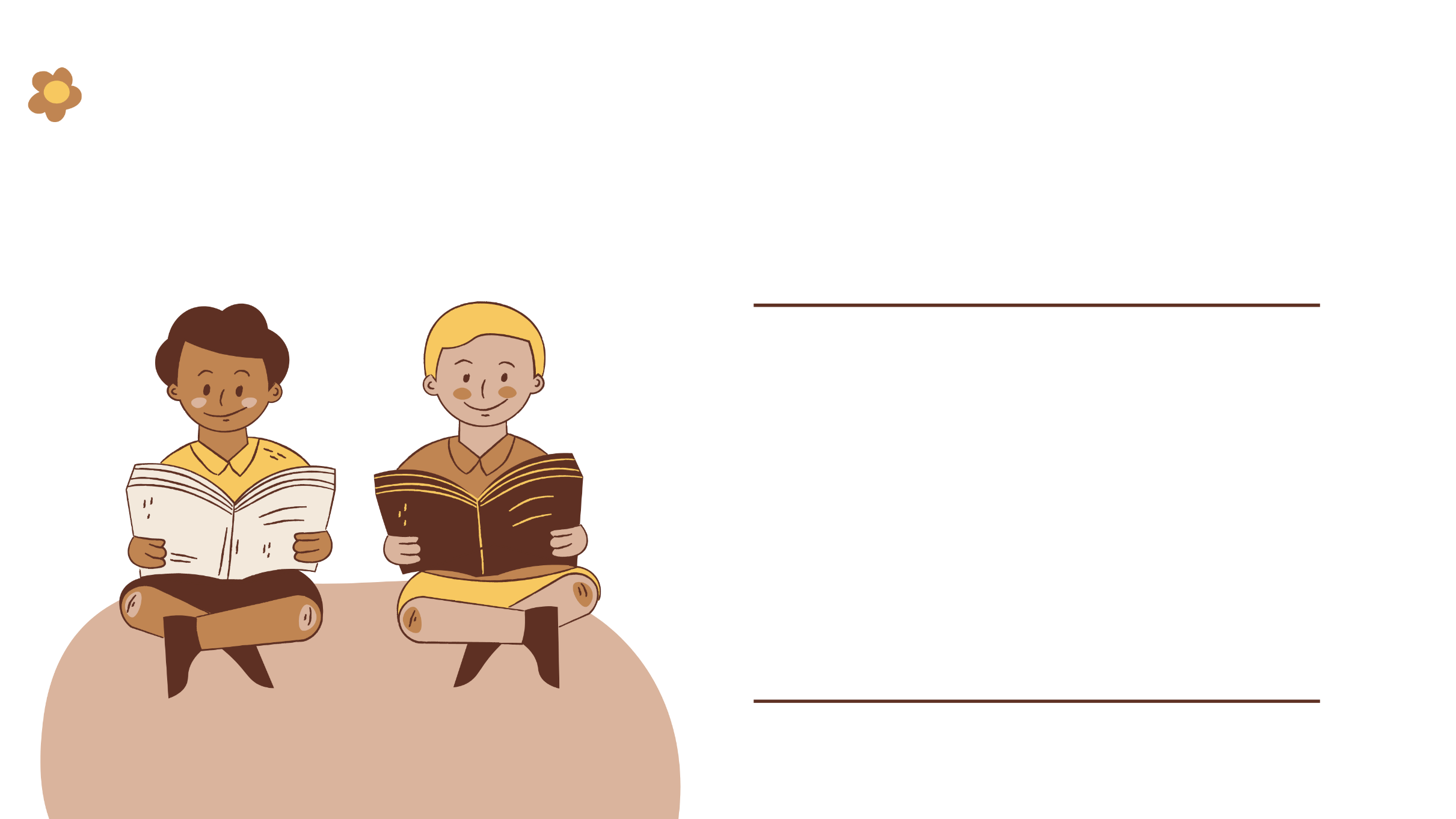 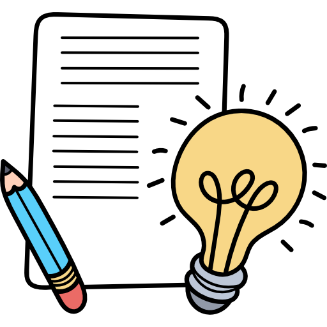 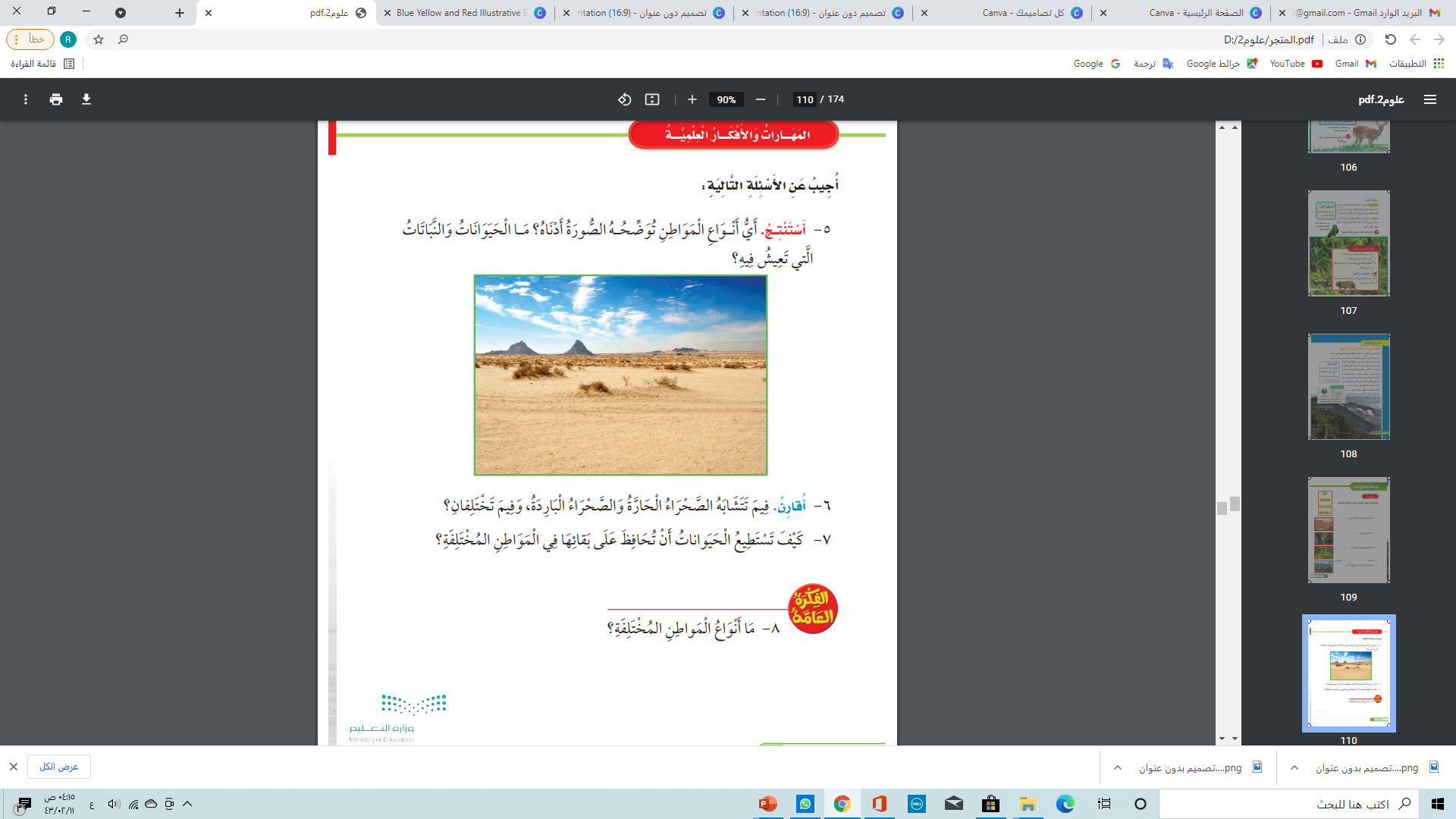 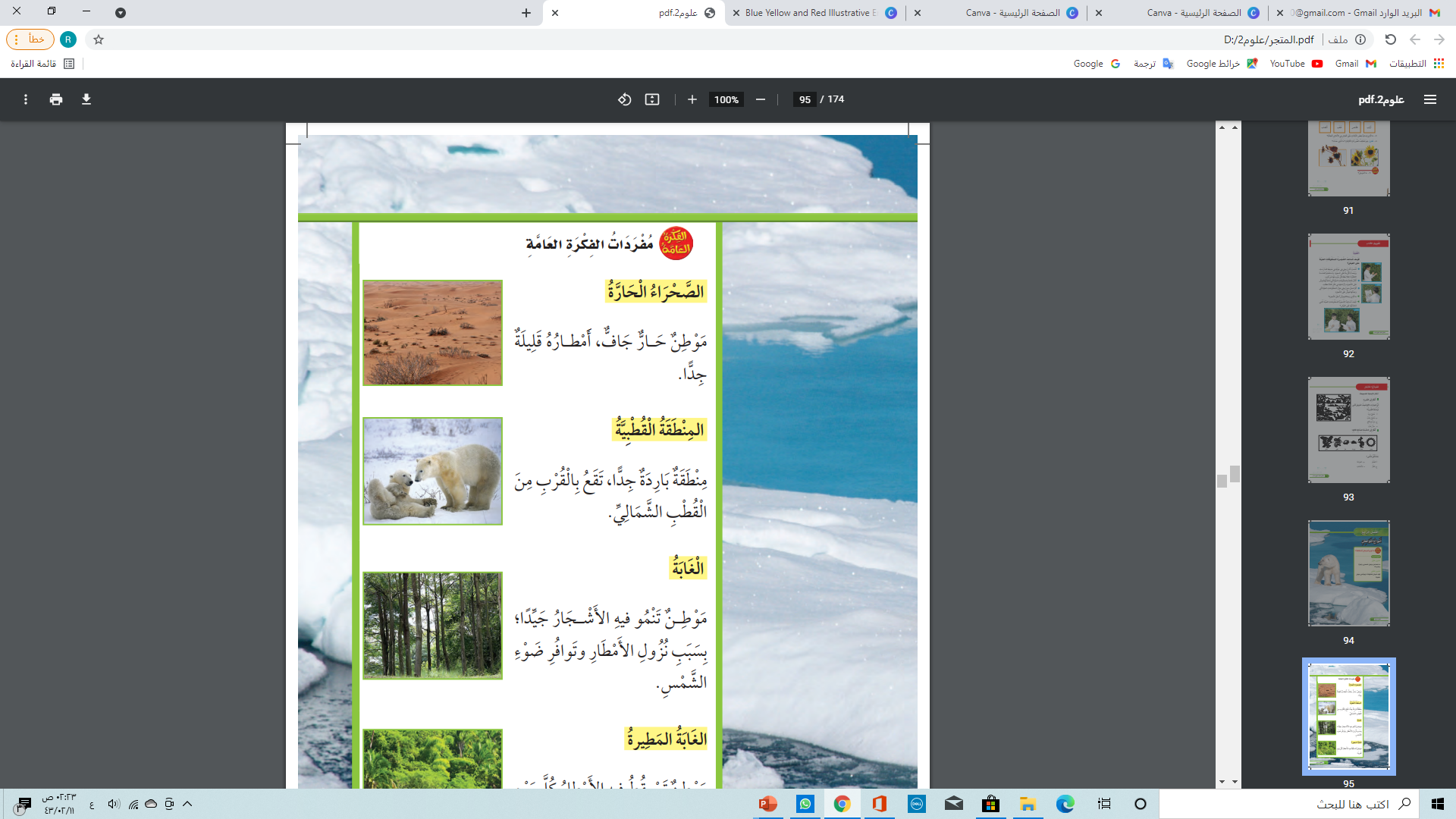 العودة للعجلة
العودة للأسئلة
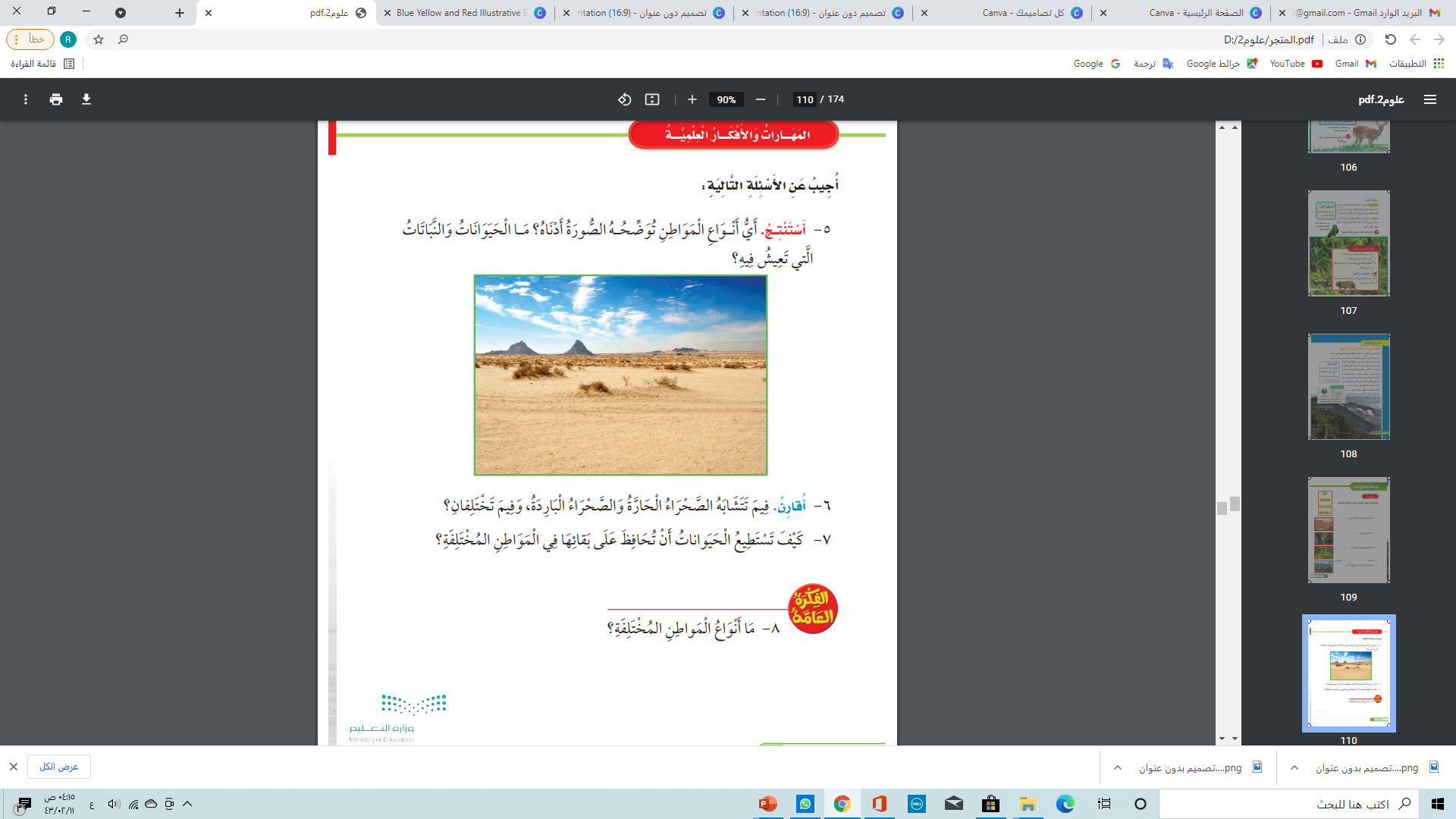 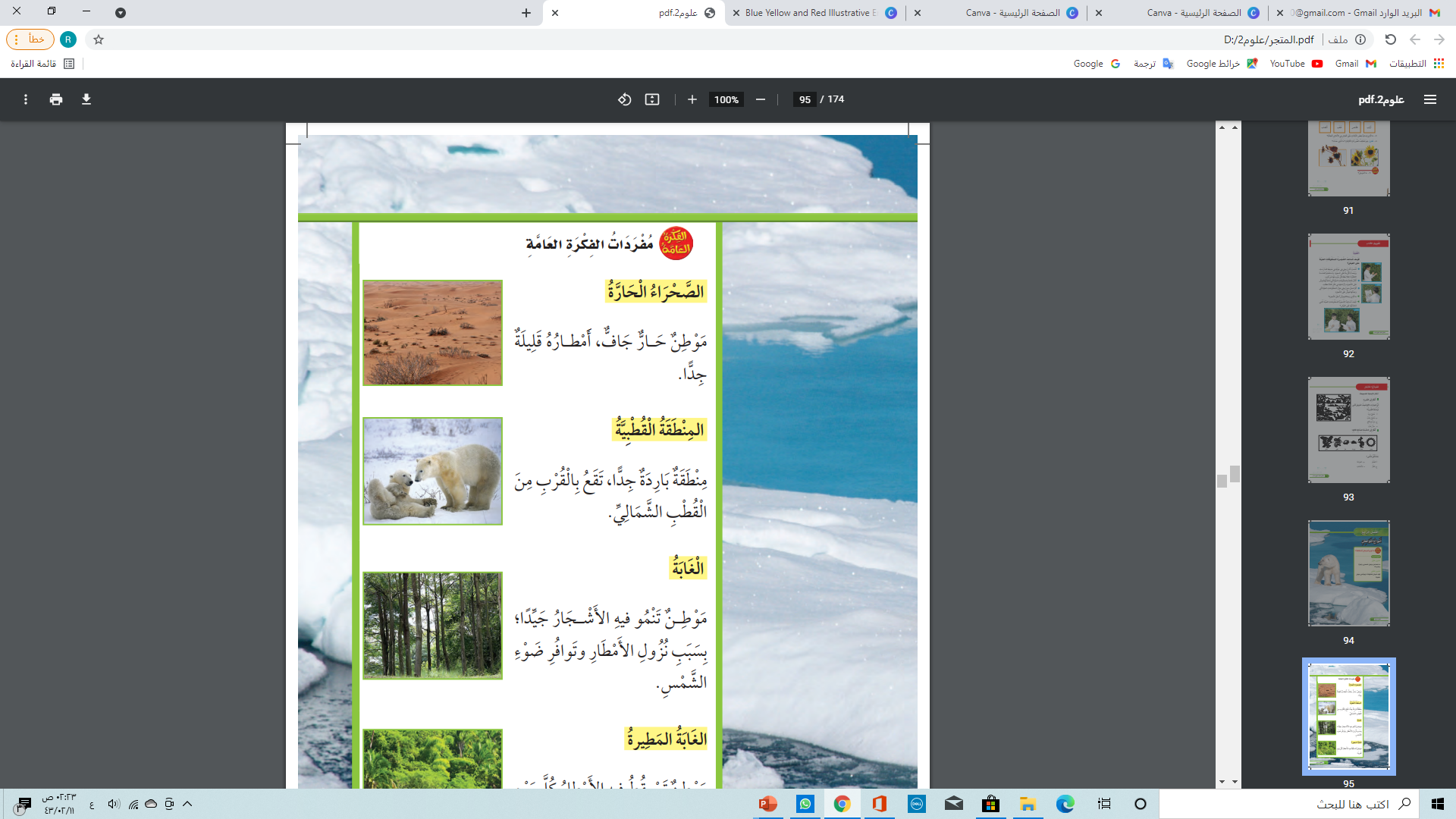 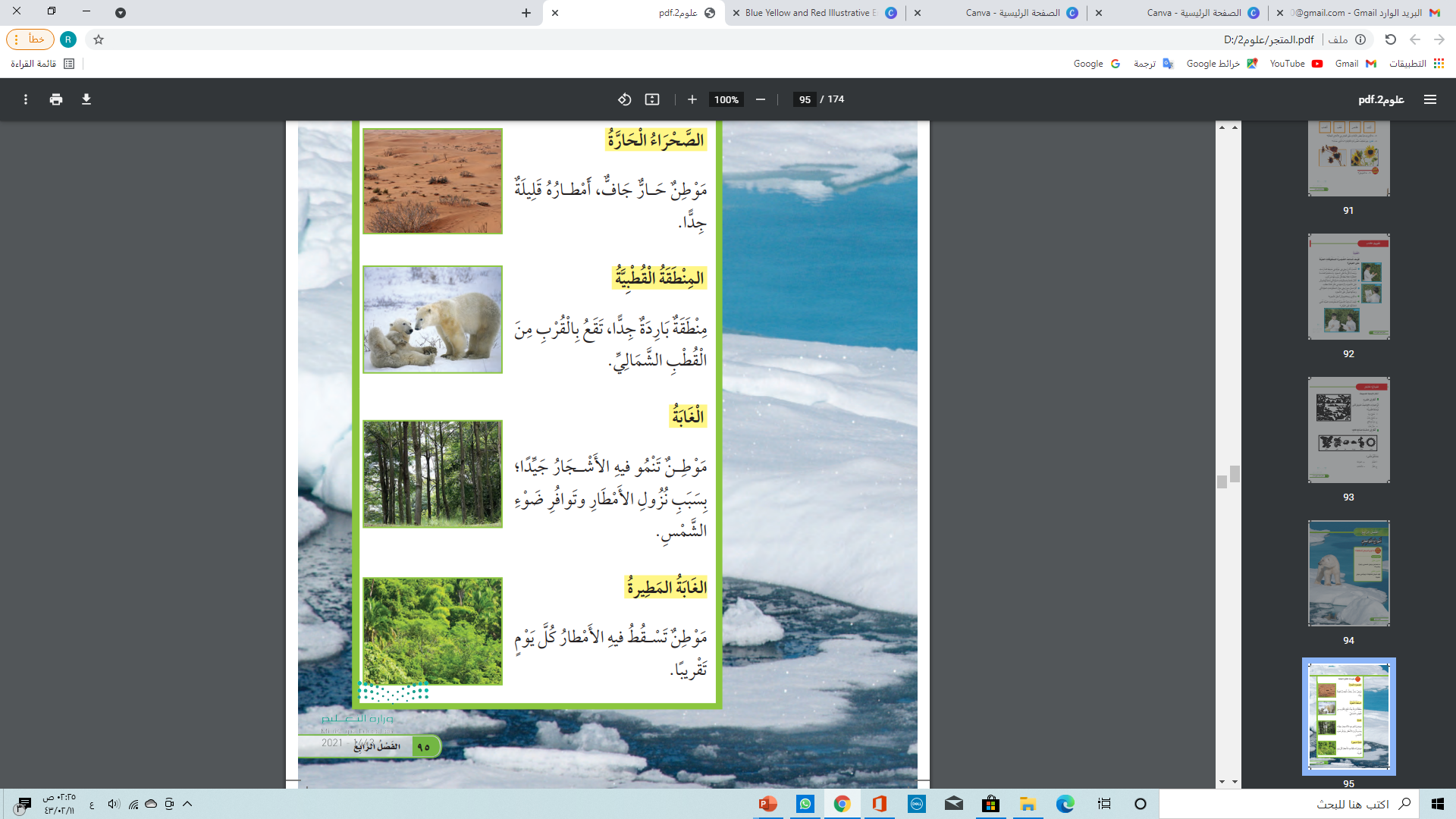 العودة للعجلة
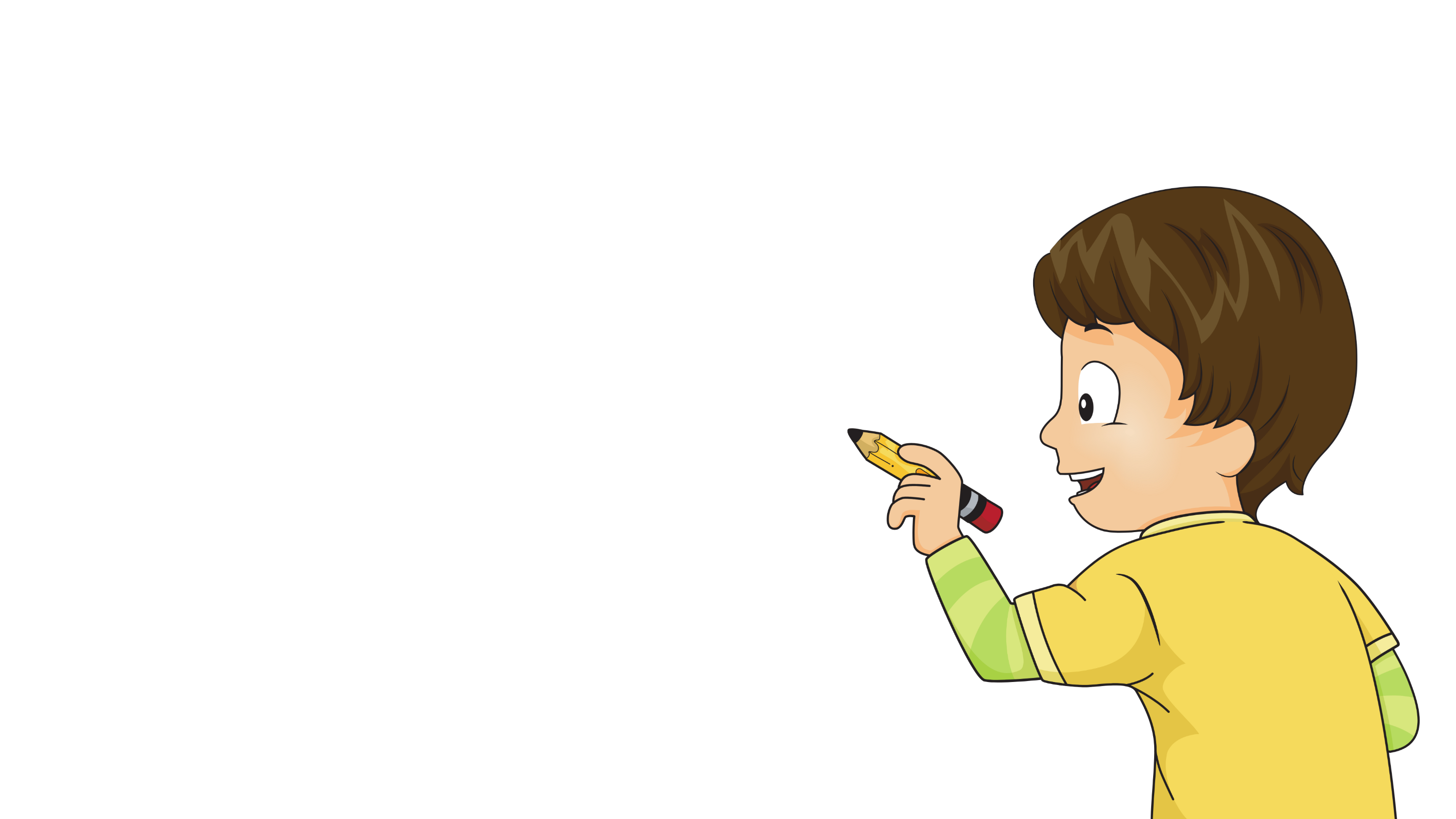 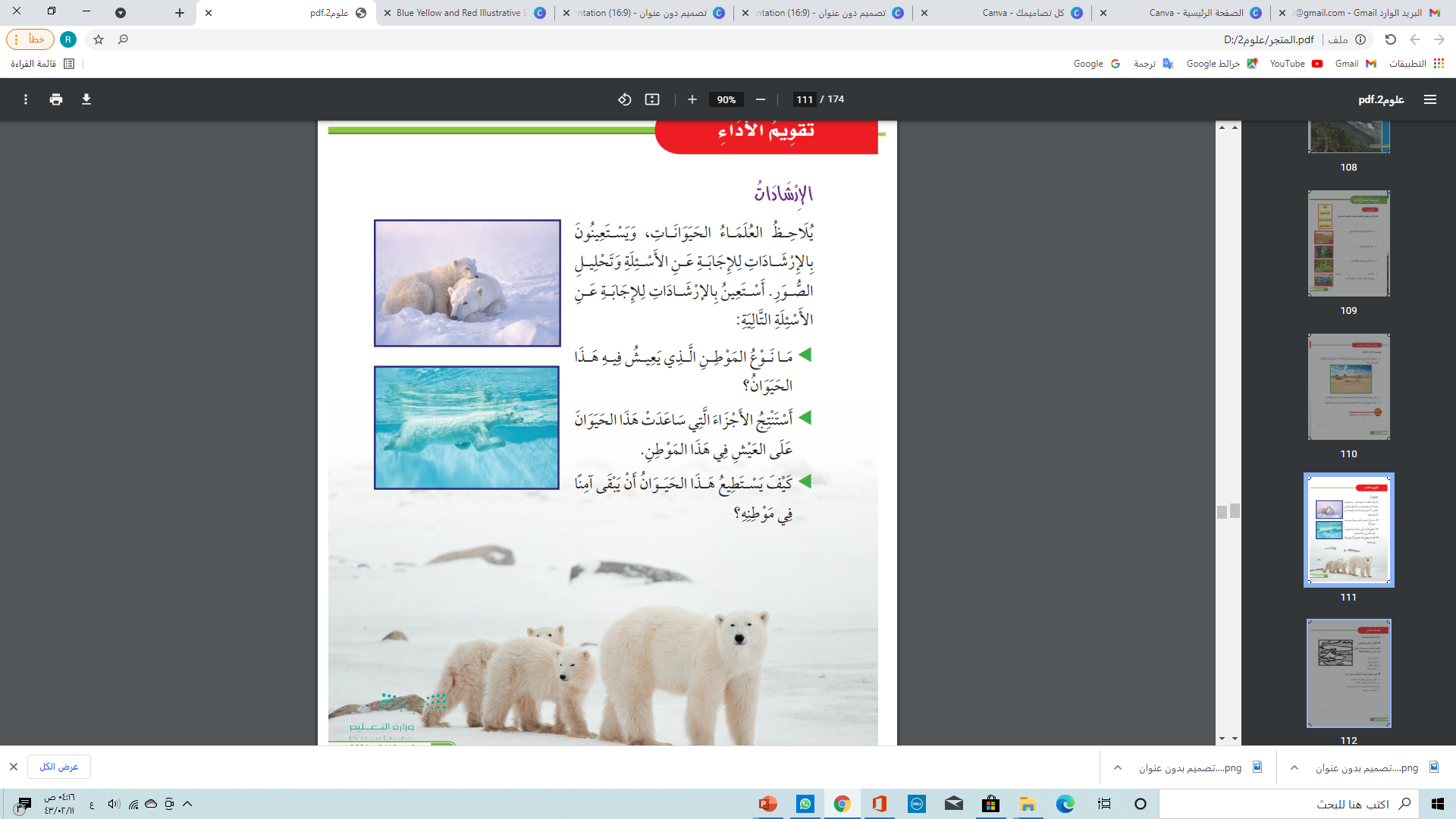 تقويم الأداء
الإجابة
العودة للعجلة
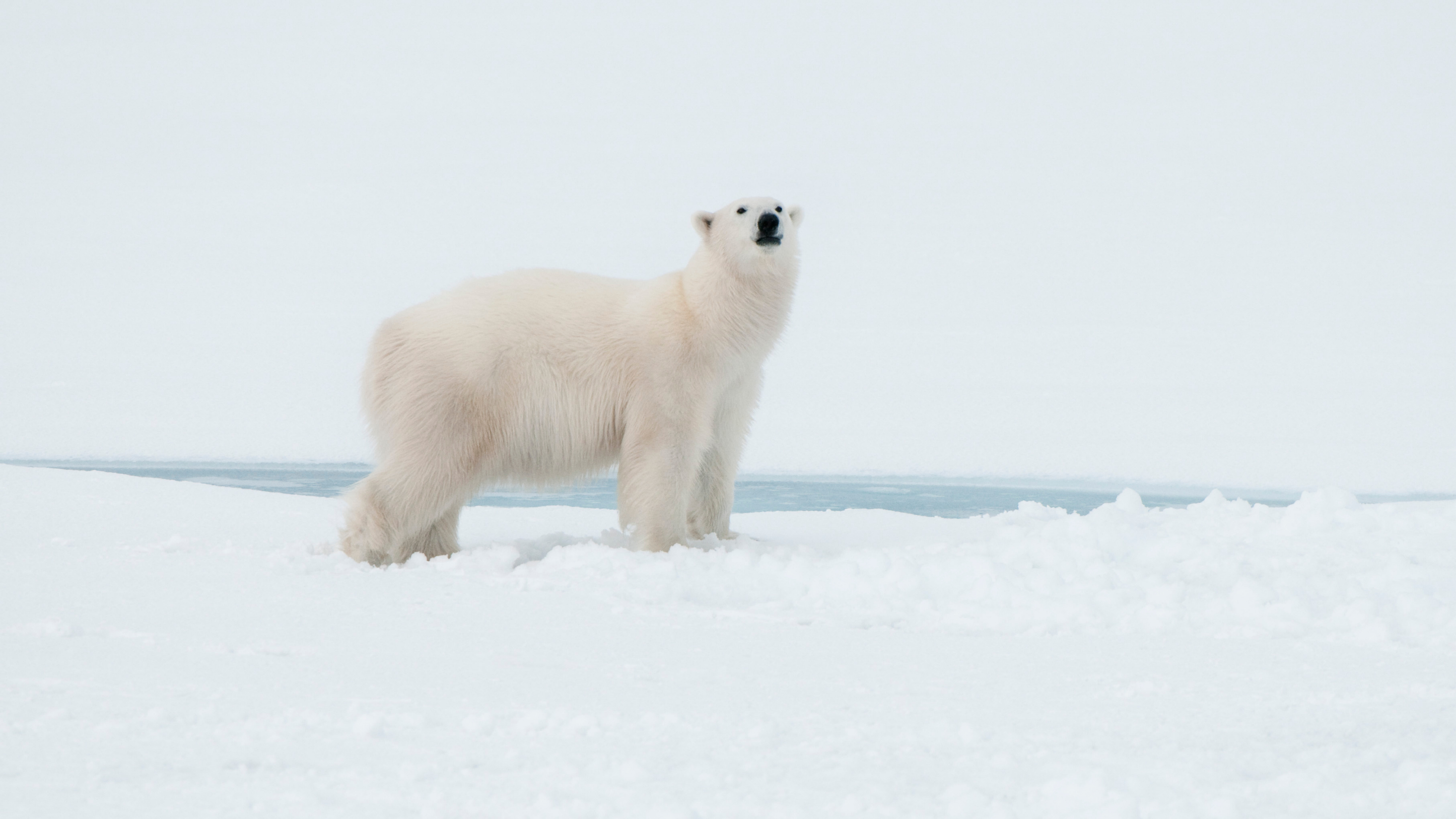 الصَّحراء البَاردة؟
الدب القطبي 
للدببة و الثعالب القطبية فراء بيضاء سميكة تمنحها الدفء و تساعدها على الاختباء
العودة للعجلة
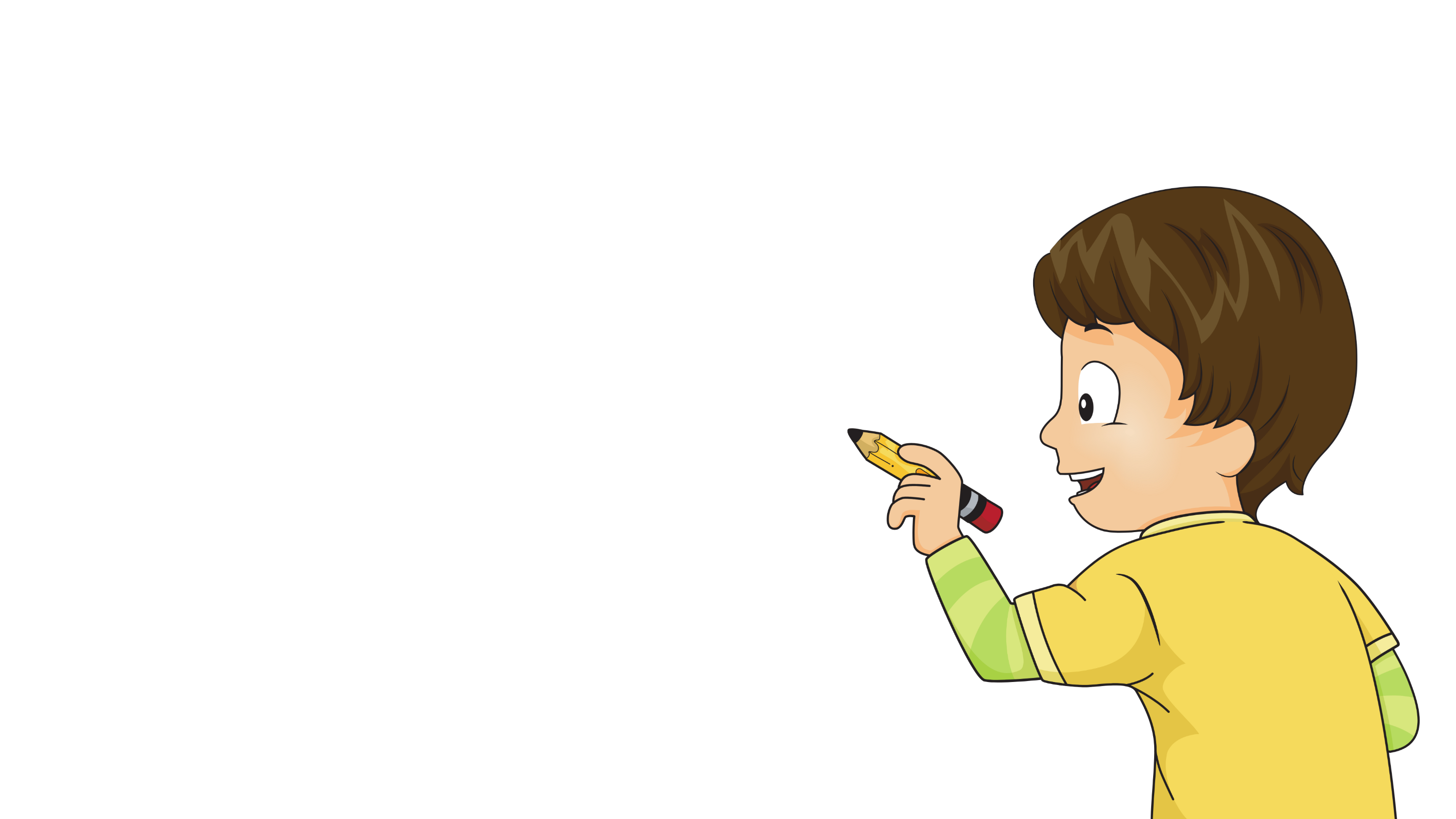 نموذج اختبار
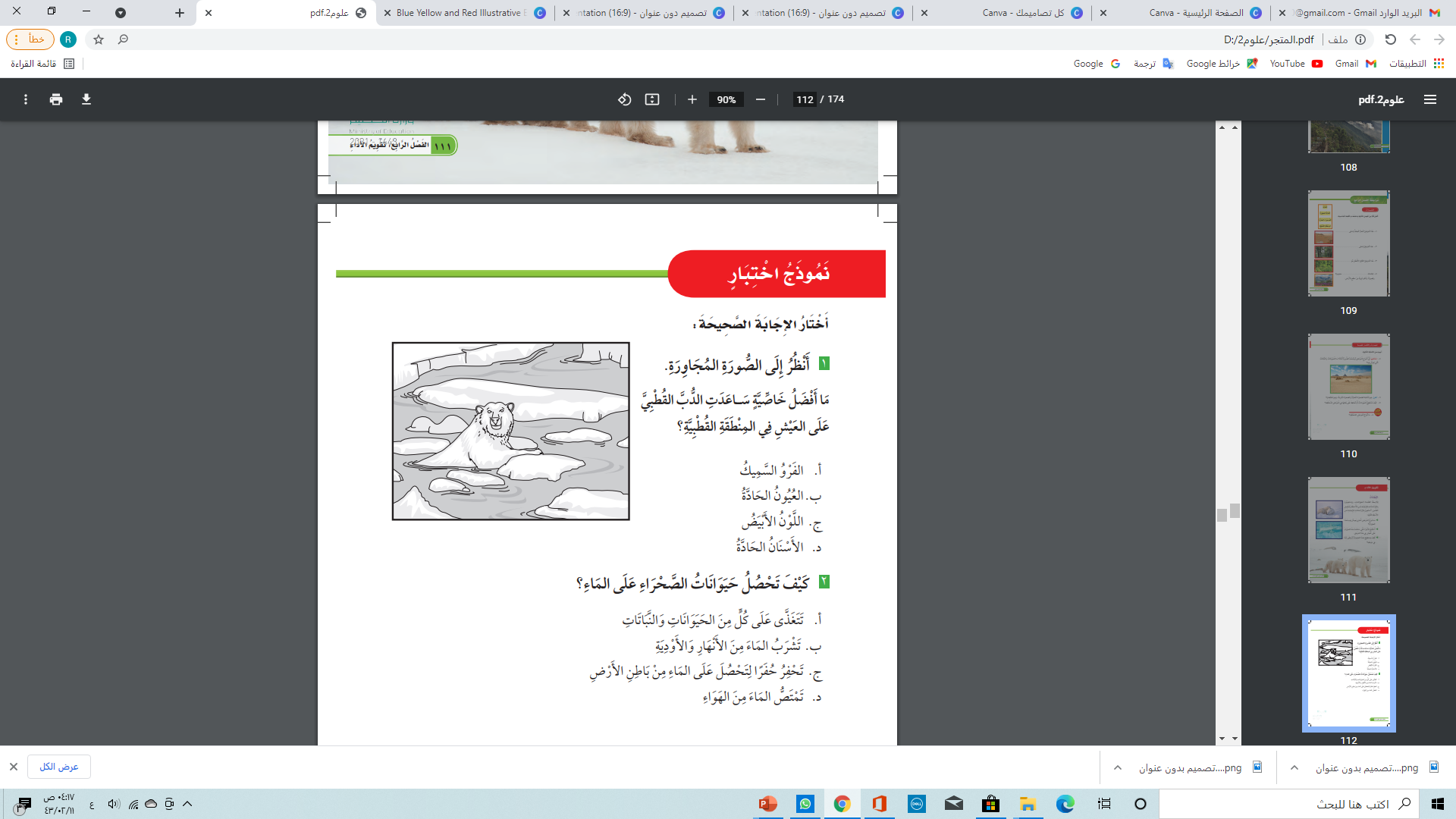 العودة للعجلة
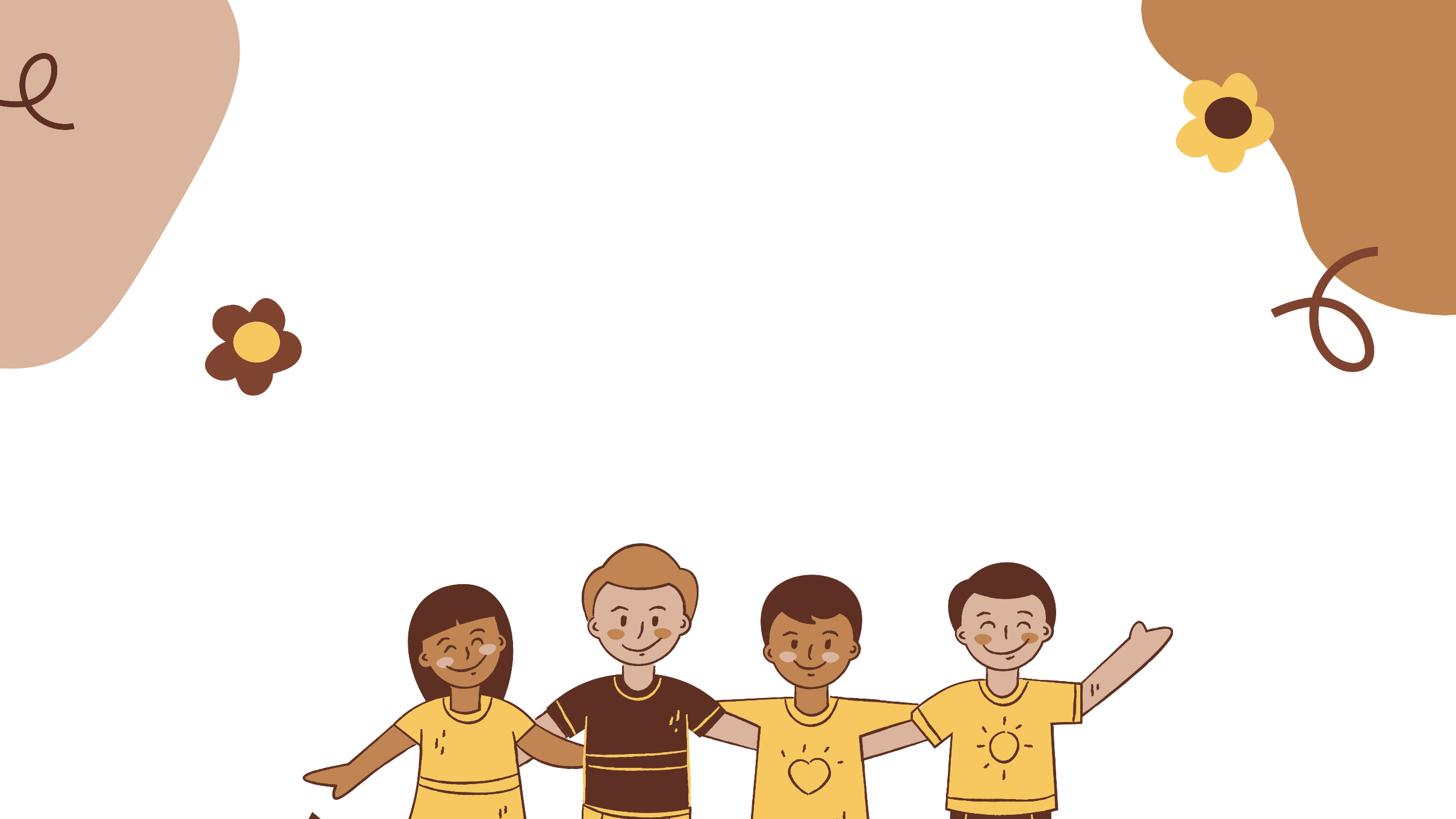 الحمدالله الذي رزقنا علماً نافعاً نتعلمه في كل يوم حرفاً وايه 

وهكذا ينتهي يومنا يا أصدقاء 
سأراكم غداً بإذن الله بدرس جديدة 
وأنشطة ممتعة 
والان هيا لنردد (كفارة المجلس)